“Big Idea” Question
Intro
Review Concepts
Check-In Questions
Teacher Engagement
Vocabulary
Student-Friendly Definition
Examples & Non-Examples
Morphological Word Parts
Frayer Model
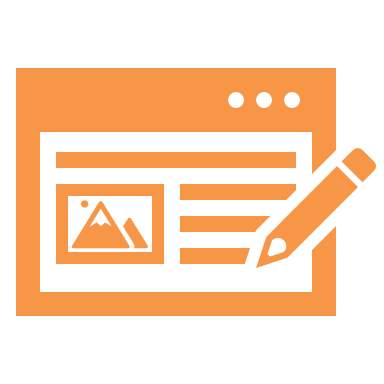 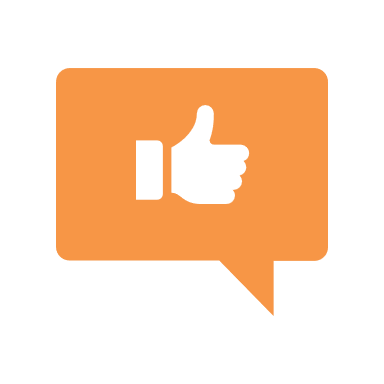 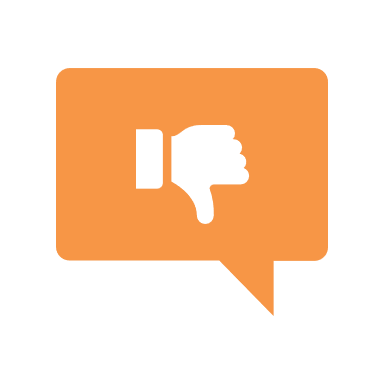 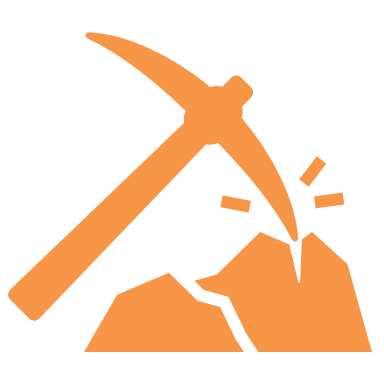 Simulation/Activity
[Speaker Notes: OK everyone, get ready for our next lesson.  Just as a reminder, these are the different components that our lesson may include, and you’ll see these icons in the top left corner of each slide so that you can follow along more easily!]
Intro
Abyssal Plain
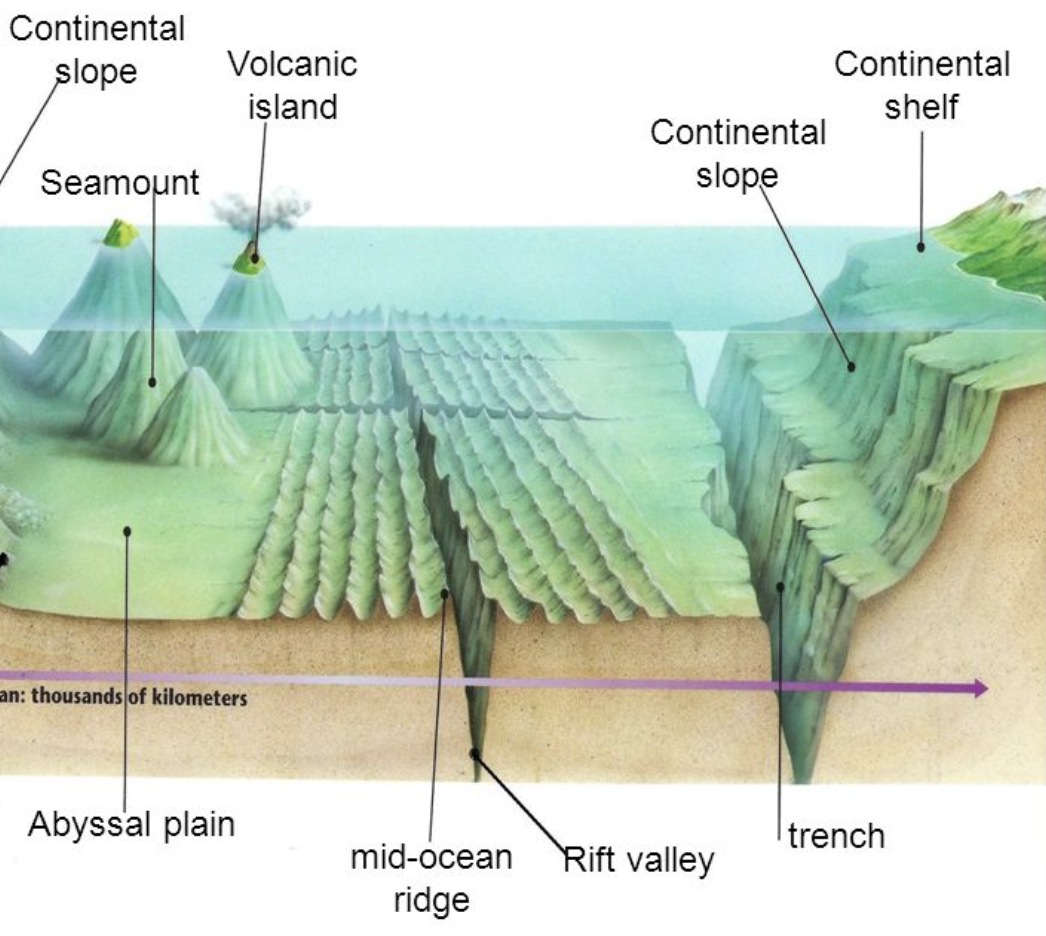 [Speaker Notes: Today, we’ll be learning about the word: Abyssal Plain.]
Big Question: How does the abyssal plain influence the balance of marine life and the overall health of the ocean environment?
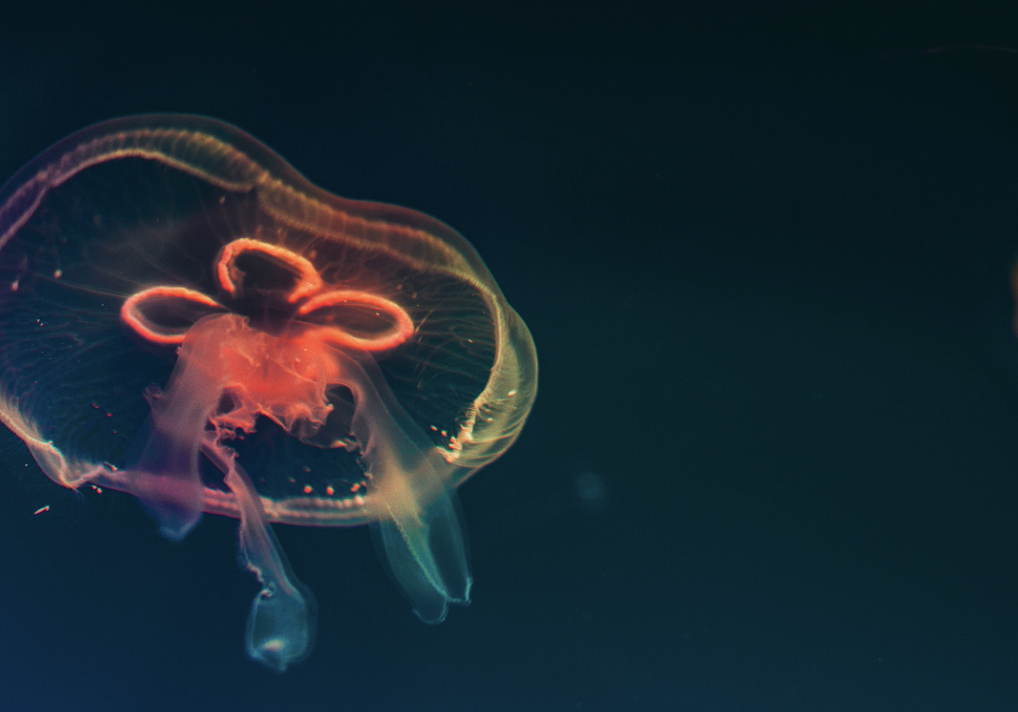 [Speaker Notes: Our “big question” is: How does the abyssal plain influence the balance of marine life and the overall health of the ocean environment? 
[Pause and illicit predictions from students.]

I love all these thoughtful scientific hypotheses!  Be sure to keep this question and your predictions in mind as we move through these next few lessons, and we’ll continue to revisit it.]
Demonstration
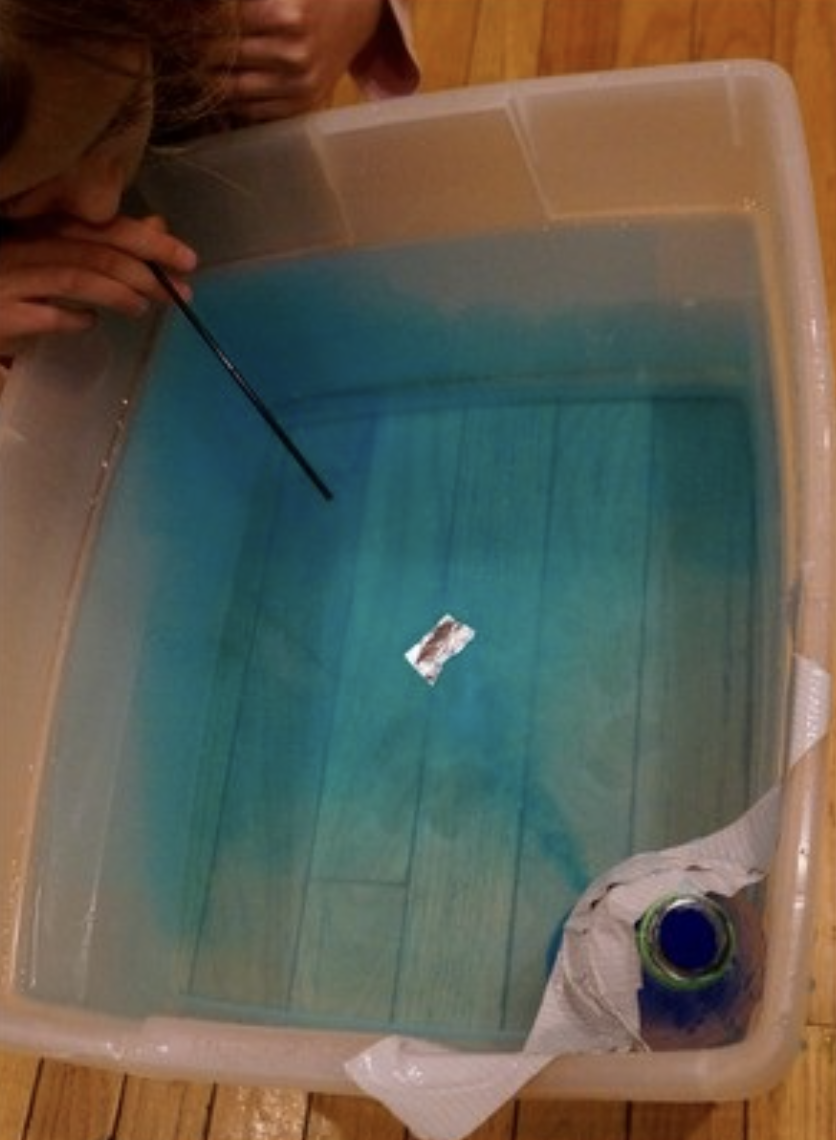 TEACHER DIRECTIONS:
Before viewing: Ask students what they already know about abyssal plains. Tell students today they will be learning about abyssal plains.

During: Discuss how abyssal plains can have some variations but are generally flat compared to other parts of the ocean floor.

After: Tell students that today they will be learning more about abyssal plains.
[Speaker Notes: A feasible and effective classroom demonstration to teach about the abyssal plain could involve creating a simple model using materials readily available in the classroom. Here's a step-by-step demonstration:
Materials:
Large, shallow container (like a tray or a baking sheet)
Playdough or modeling clay
Blue food coloring
Small plastic marine animal figurines or cutouts
Craft sticks or plastic utensils
Procedure:
Set up the Abyssal Plain:
Fill the large container with a layer of playdough or modeling clay, smoothing it out to create a flat surface. This represents the abyssal plain.
Add Ocean Water:
Fill a small container with water and add a few drops of blue food coloring to represent the ocean water. Pour this colored water into the large container, covering the playdough surface.
Introduce Marine Life:
Place plastic marine animal figurines or cutouts onto the abyssal plain. Discuss with the students how the flatness of the playdough represents the vast and level abyssal plain.
Discuss Features:
Use craft sticks or plastic utensils to create trenches or other features on the playdough surface. Discuss how abyssal plains can have some variations but are generally flat compared to other parts of the ocean floor.
Talk about Nutrient Absorption:
Explain that the abyssal plain can absorb nutrients from the water above, just like the playdough can absorb the colored water. Discuss how this process supports marine life in the deep ocean.
Explore Marine Life Adaptations:
Discuss how marine life in the abyssal plain has adapted to the unique conditions, such as low light and high pressure. Encourage students to think about the types of animals that might inhabit this environment.
Class Discussion:
Conclude with a class discussion about the importance of abyssal plains in the ocean system and their role in supporting marine life.]
[Speaker Notes: Before we move on to our new topic, let’s review some other words & concepts that you already learned and make sure you are firm in your understanding.]
Crust: The outermost shell of the Earth
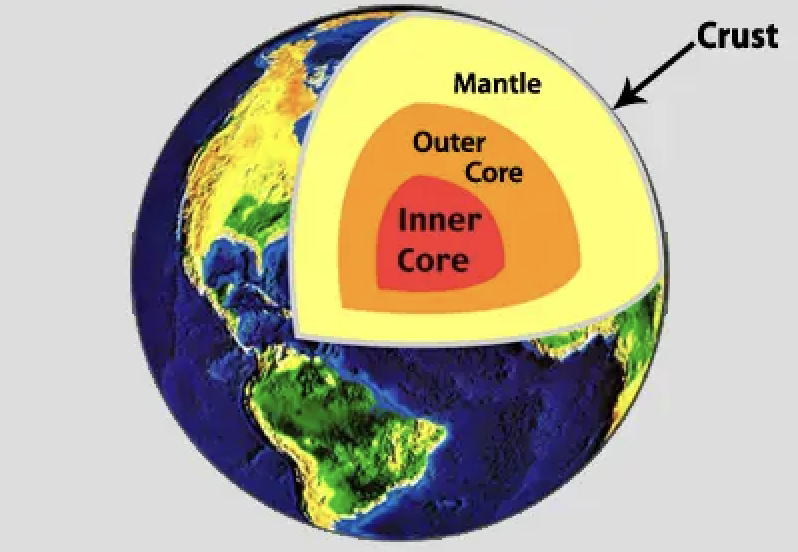 [Speaker Notes: Crust is the outermost shell of the Earth]
Tectonic Plates: Huge pieces of the Earth's surface that fit together like a puzzle and move very slowly over time
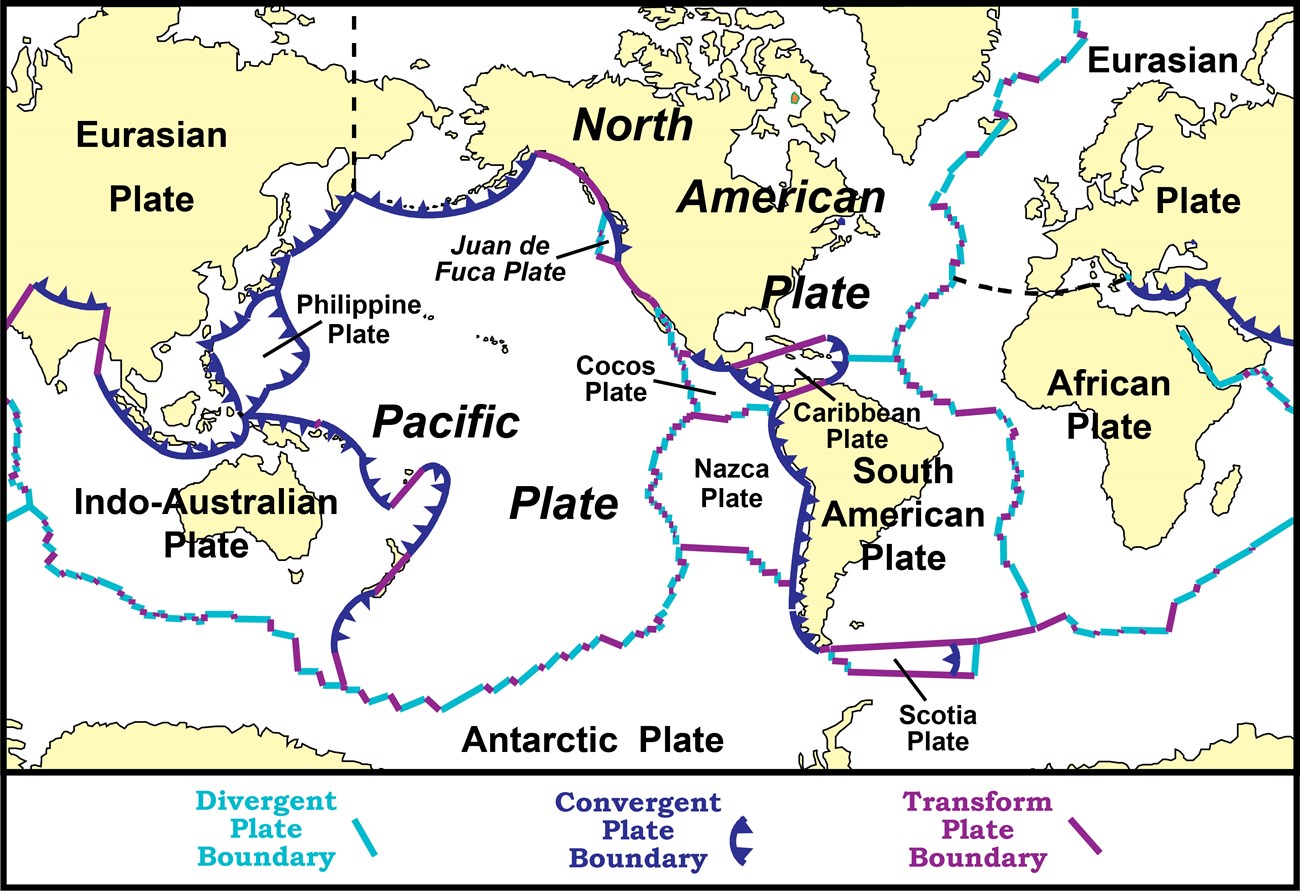 [Speaker Notes: Tectonic plates are huge pieces of the Earth’s surface that fit together like a puzzle an d move very slowly over time.]
Fault: Long crack in the surface of the Earth
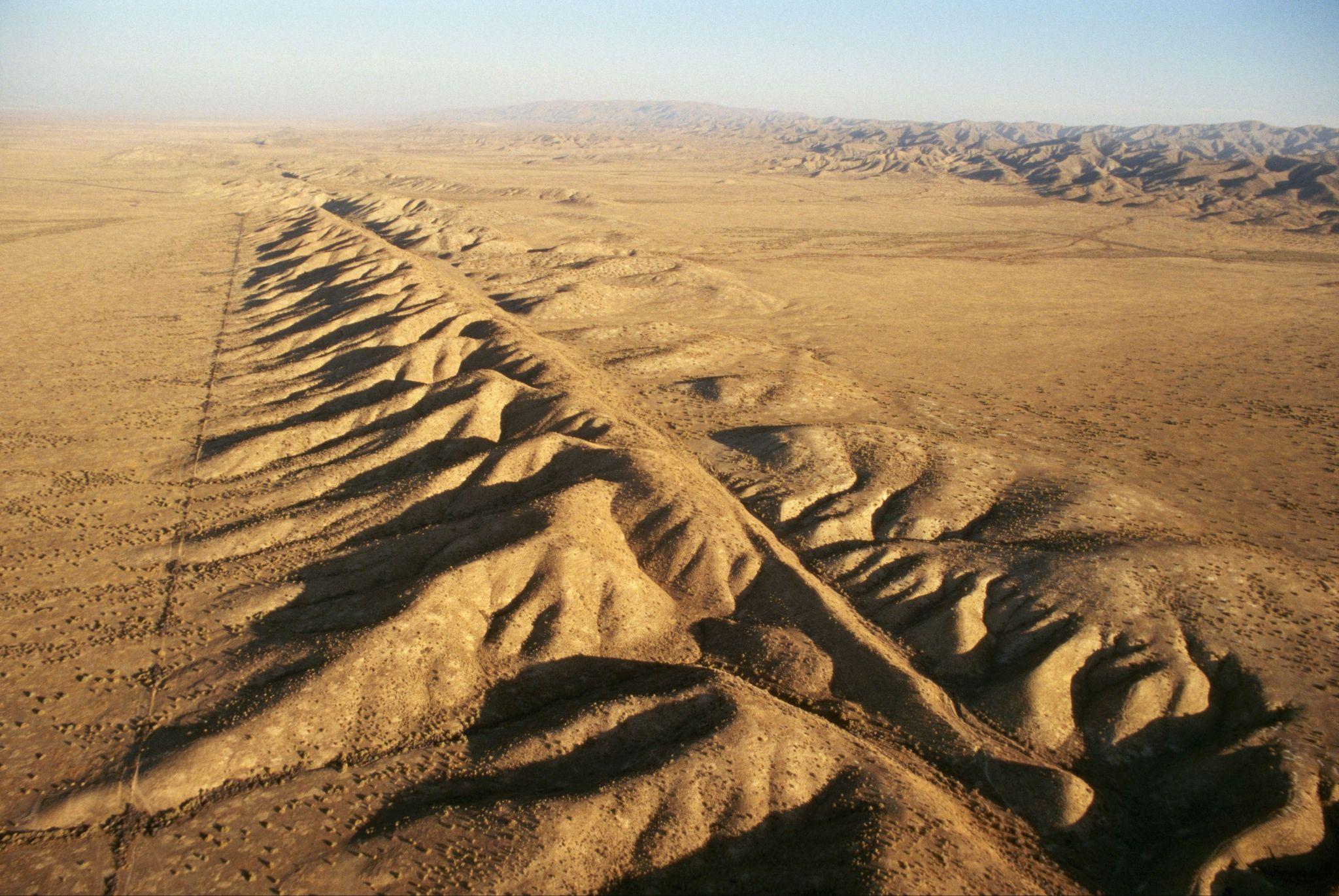 [Speaker Notes: A fault is a long crack in the surface of the Earth.]
Ocean: A giant body of saltwater.
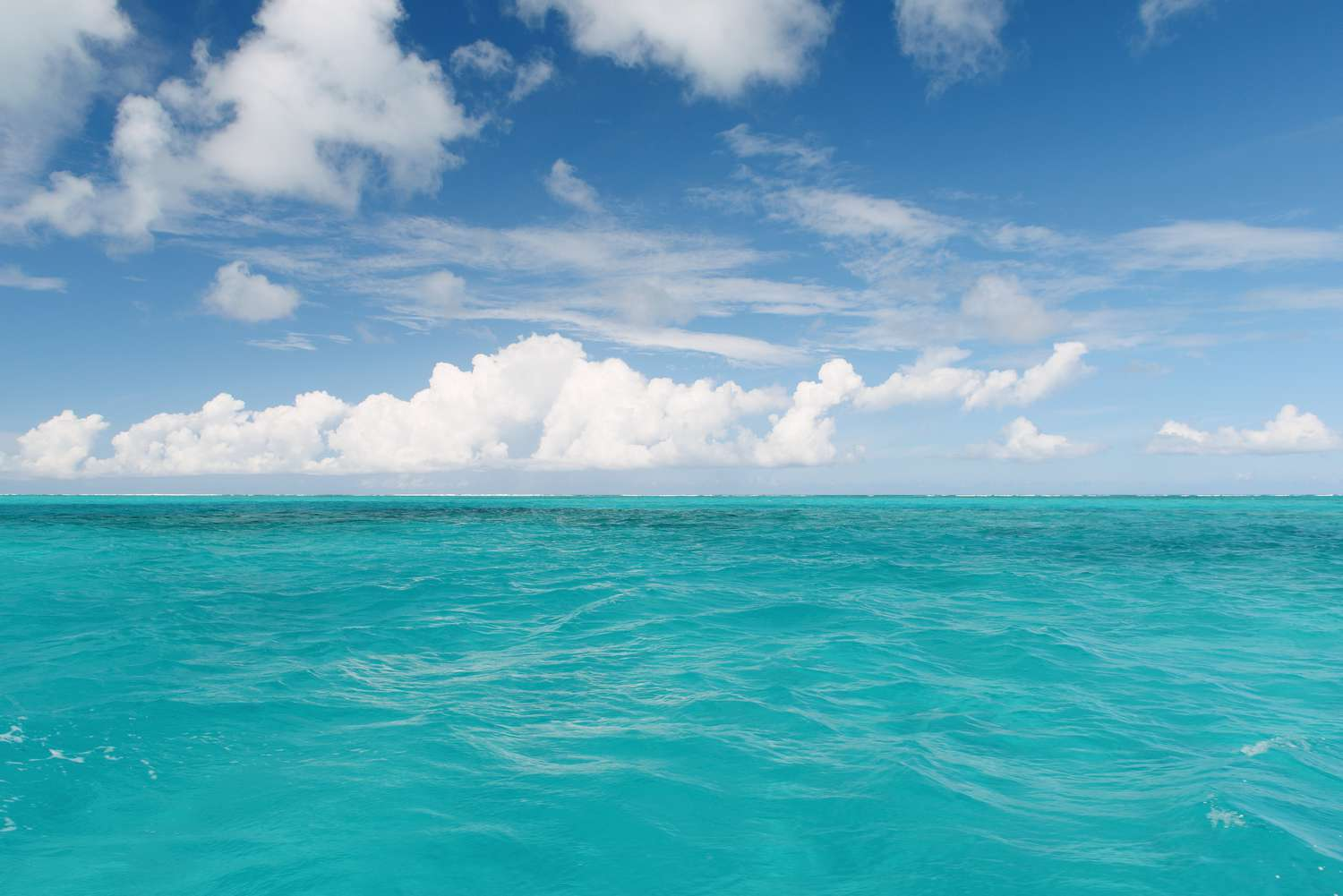 [Speaker Notes: An ocean is a giant body of saltwater.]
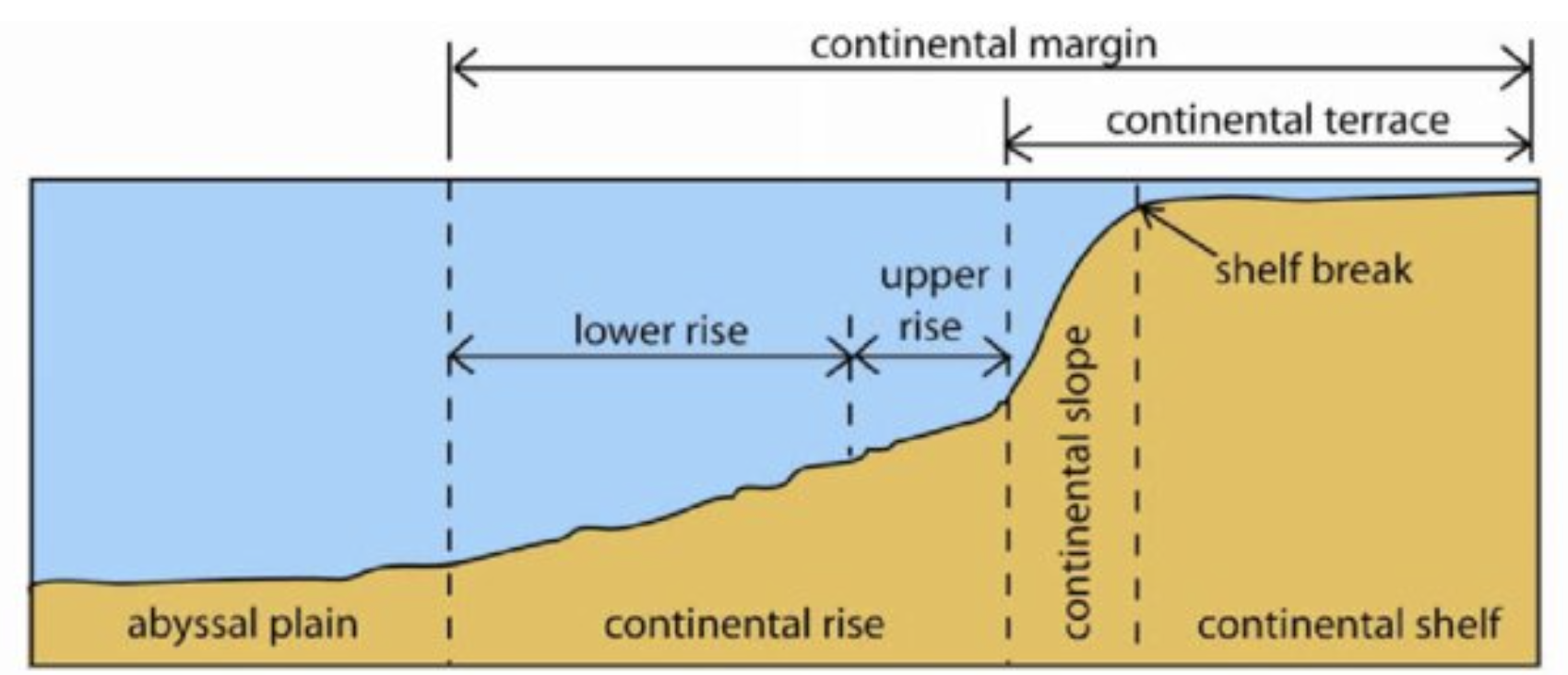 Woo (2005)
Continental Rise: a gentle slope at the ocean's bottom where sand and mud collect
[Speaker Notes: A continental rise is a gentle slope at the ocean's bottom where sand and mud collect, linking the steeper continental slope to the flat ocean floor

Image source: Woo, L. M. (2005). Summer circulation and water masses along the West Australian coast (Doctoral dissertation, University of Western Australia).
Chicago]
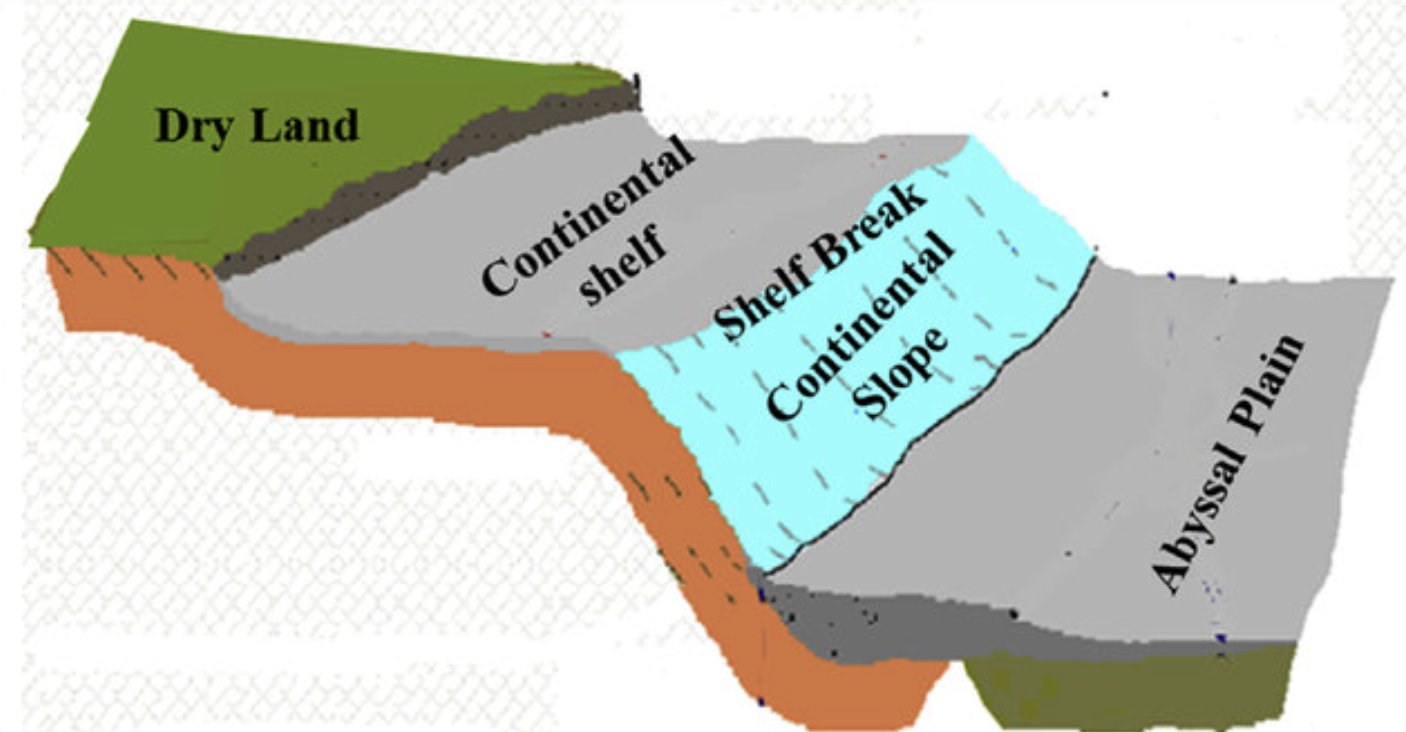 Solangi et al. (2018)
Continental Slope: a steep underwater hill that goes down from the edge of the continent into the deeper parts of the ocean
[Speaker Notes: A continental slope is a steep underwater hill that goes down from the edge of the continent into the deeper parts of the ocean

Image source: Solangi, S. H., Nazeer, A., Abbasi, S., & Zulkifil, M. M. (2019). Morphological features of continental shelf margin: Examples from the Pakistan Offshore. Geodesy and Geodynamics, 10(1), 77-91.]
[Speaker Notes: Now let’s pause for a moment to review the information we have covered already.]
The outermost shell of the Earth is called the…
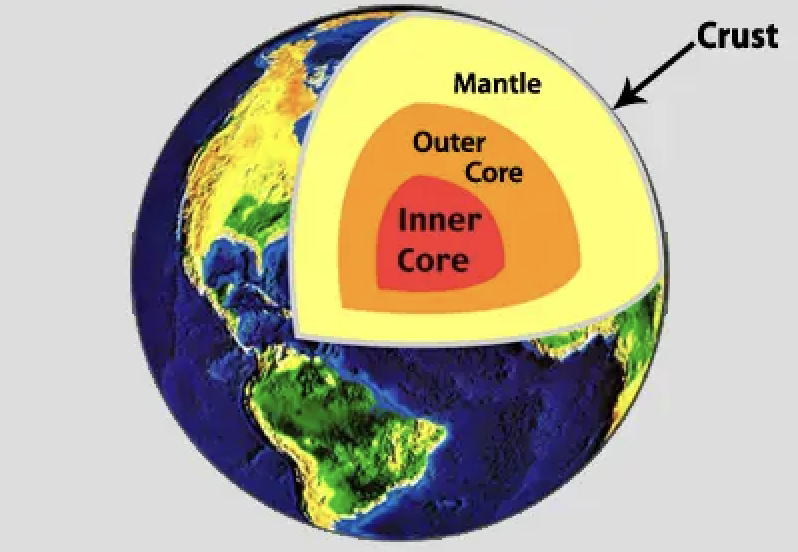 Crust
Core
[Speaker Notes: The outermost shell of the Earth is called the…

[Crust]]
The outermost shell of the Earth is called the…
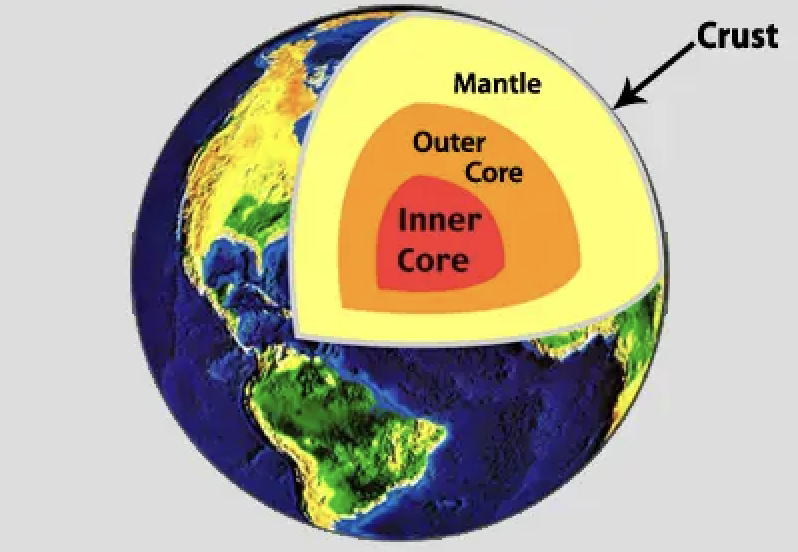 Crust
Core
[Speaker Notes: The outermost shell of the Earth is called the…

[Crust]]
True or False: Tectonic plates are huge pieces of the Earth's surface that fit together like a puzzle and move very slowly over time.
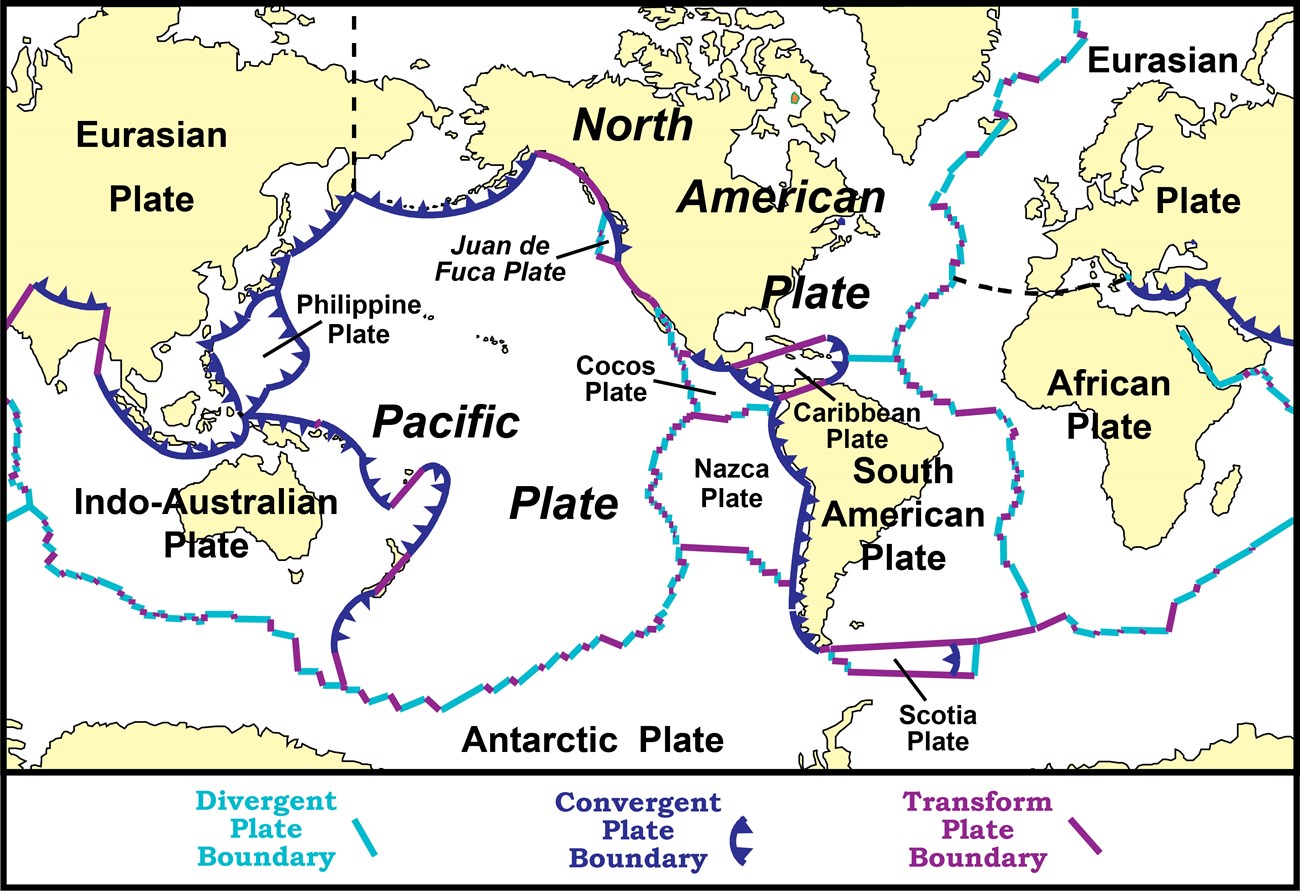 [Speaker Notes: True or False: Huge pieces of the Earth's surface that fit together like a puzzle and move very slowly over time.

[True]]
True or False: Tectonic plates are huge pieces of the Earth's surface that fit together like a puzzle and move very slowly over time.
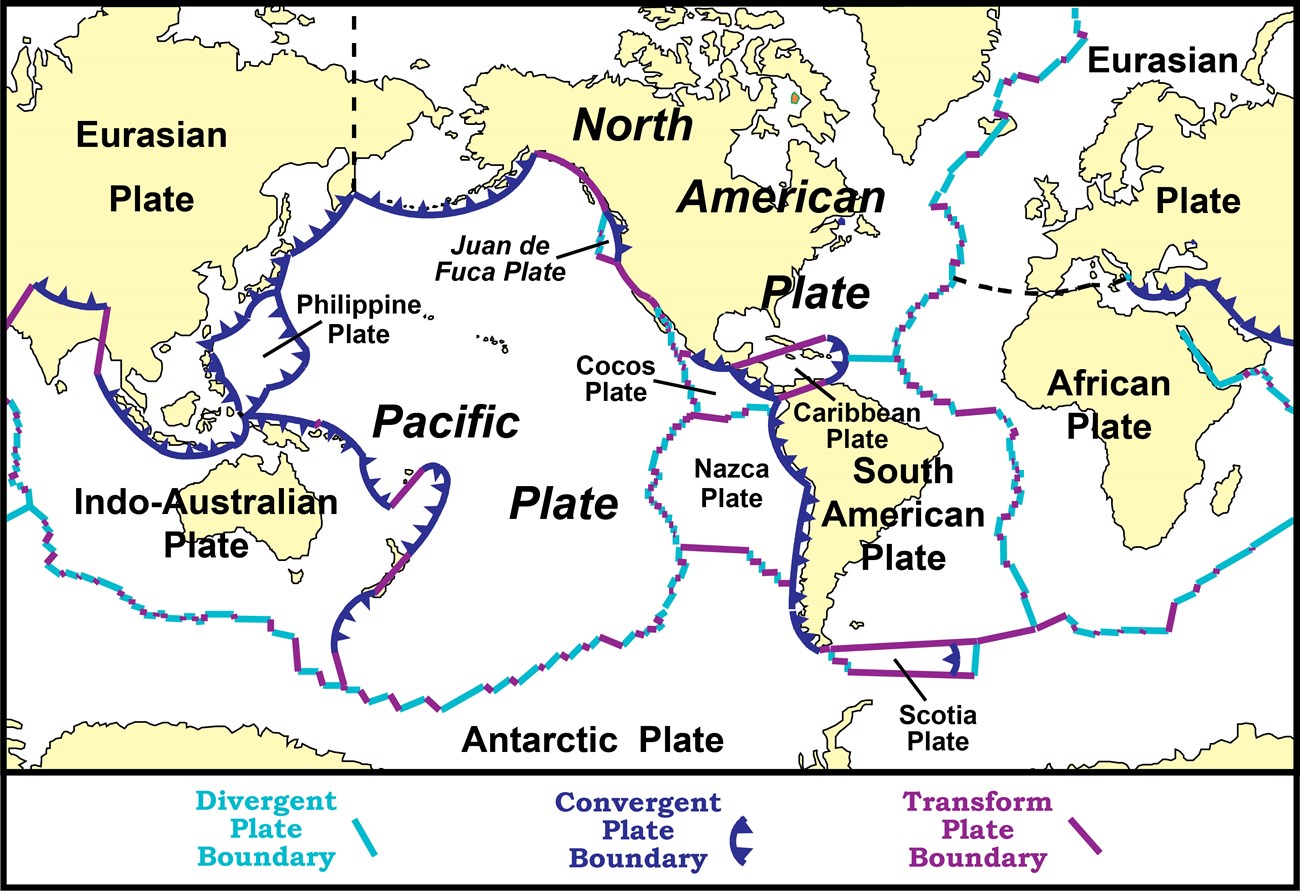 [Speaker Notes: True or False: Huge pieces of the Earth's surface that fit together like a puzzle and move very slowly over time.

[True]]
A _____ is a long _____ in the surface of the Earth.


fault, crack
crack, fault
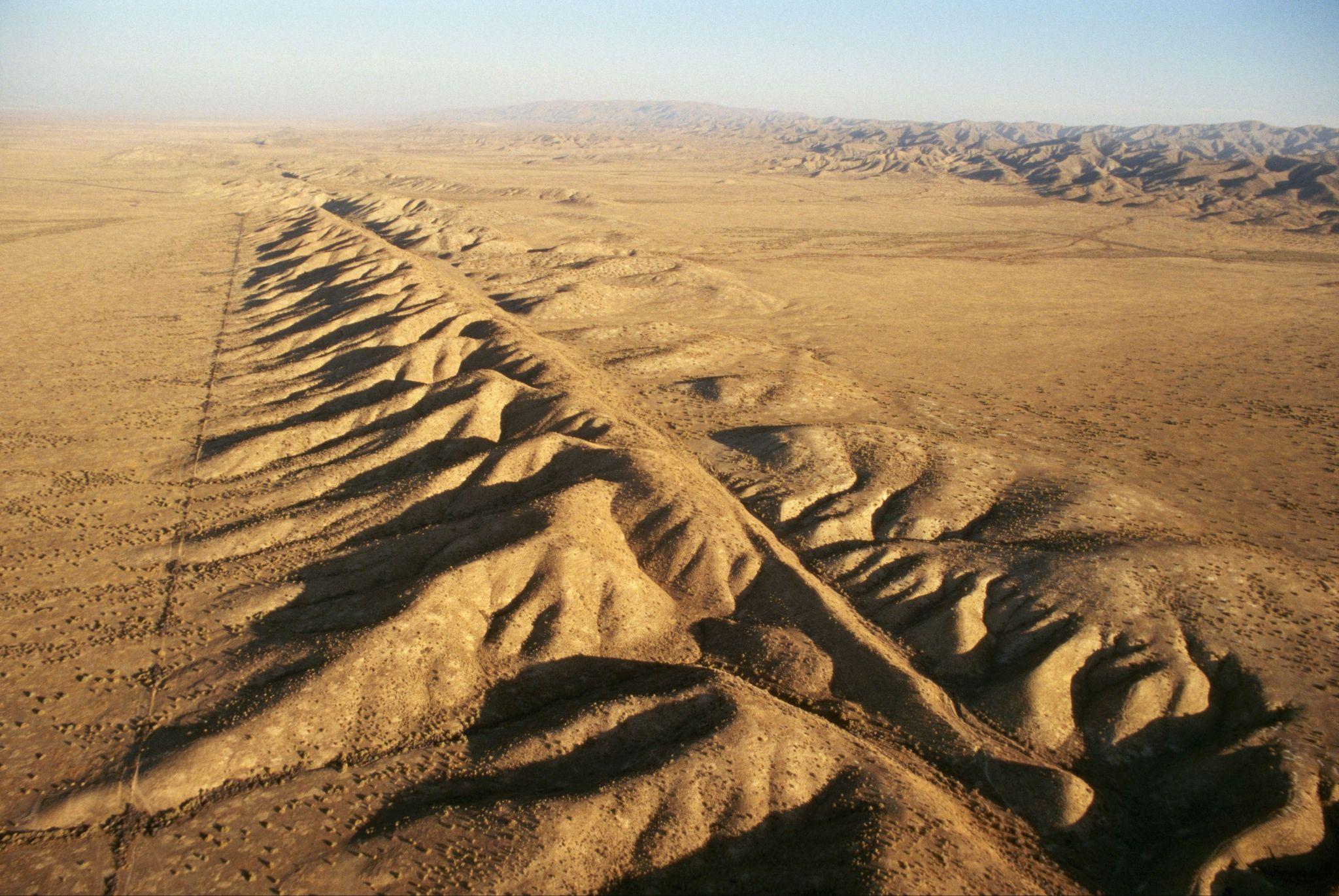 [Speaker Notes: A _____ is a long _____ in the surface of the Earth.

[fault, crack]]
A _____ is a long _____ in the surface of the Earth.


fault, crack
crack, fault
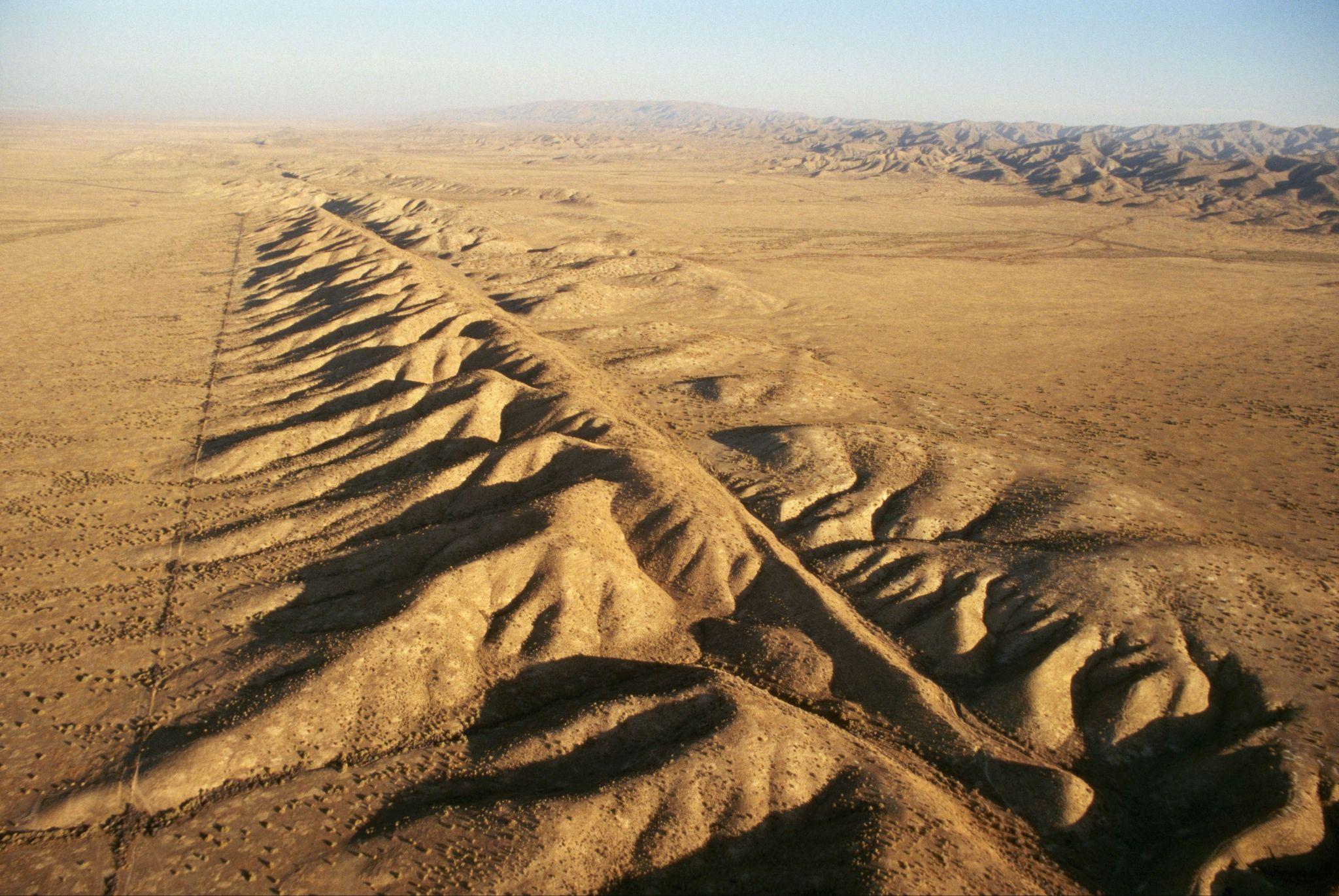 [Speaker Notes: A _____ is a long _____ in the surface of the Earth.

[fault, crack]]
Continental Shelf: The edge of a continent that is underwater
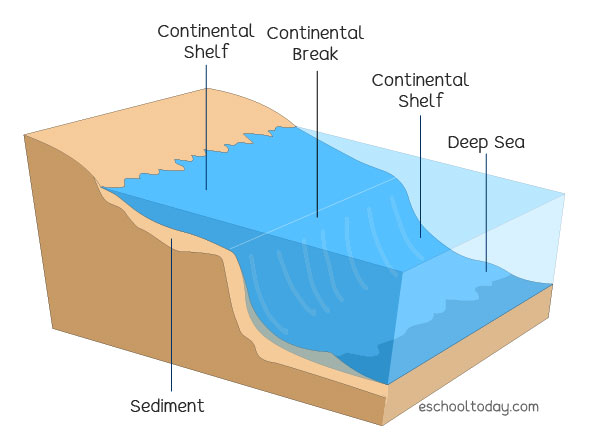 [Speaker Notes: A continental shelf is the edge of a continent that is underwater]
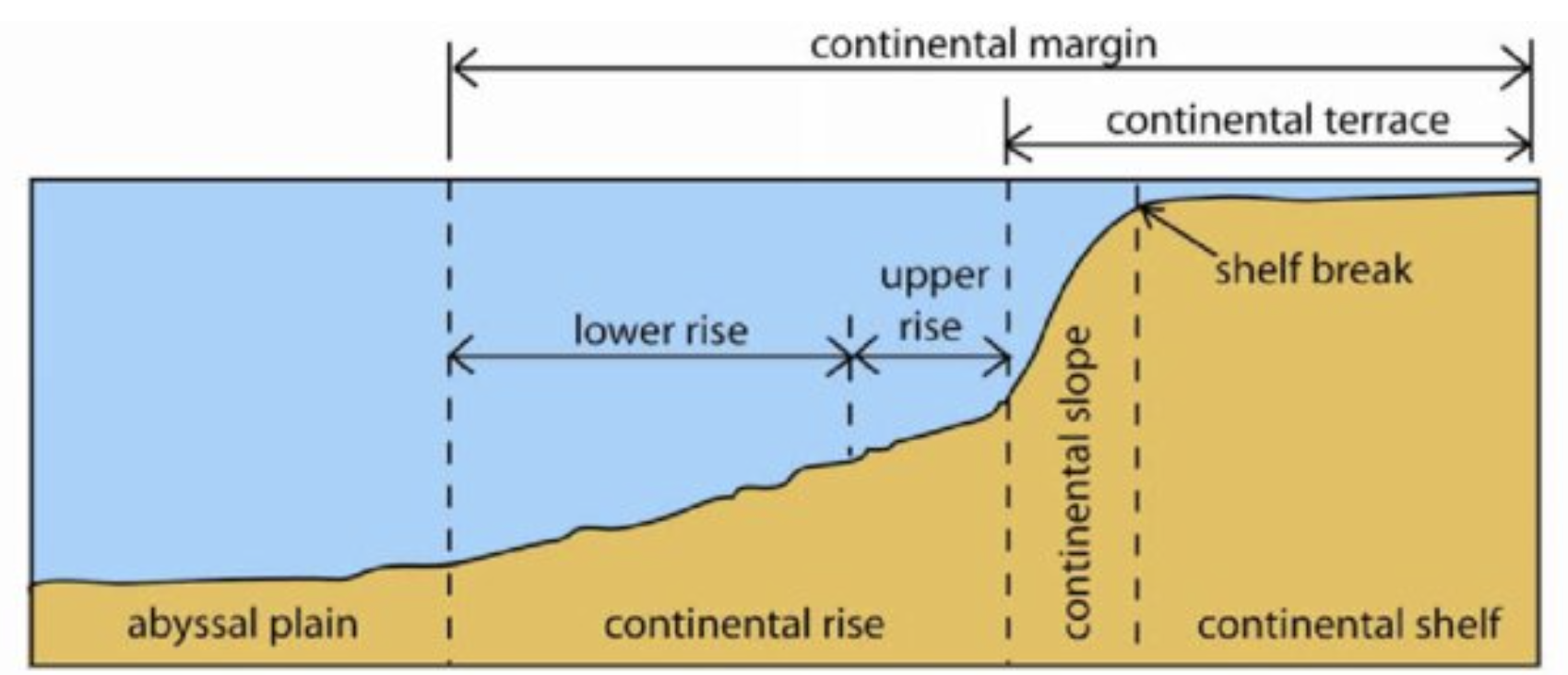 Woo (2005)
Continental Rise: a gentle slope at the ocean's bottom where          and         collect
[Speaker Notes: A continental rise is a gentle slope at the ocean's bottom where          and           collect, linking the steeper continental slope to the flat ocean floor

[sand, mud]

Image source: Woo, L. M. (2005). Summer circulation and water masses along the West Australian coast (Doctoral dissertation, University of Western Australia).
Chicago]
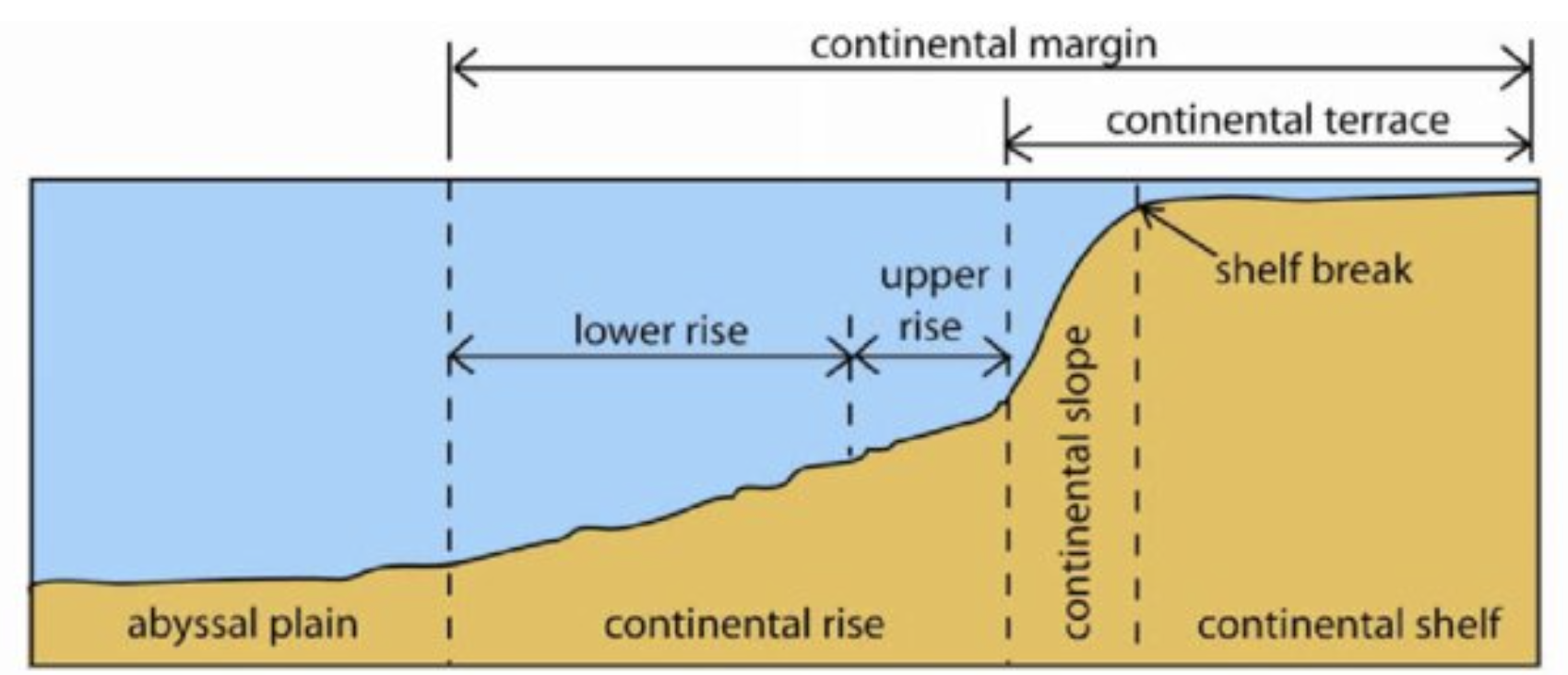 Woo (2005)
Continental Rise: a gentle slope at the ocean's bottom where sand and mud collect
[Speaker Notes: A continental rise is a gentle slope at the ocean's bottom where sand and mud collect, linking the steeper continental slope to the flat ocean floor

Image source: Woo, L. M. (2005). Summer circulation and water masses along the West Australian coast (Doctoral dissertation, University of Western Australia).
Chicago]
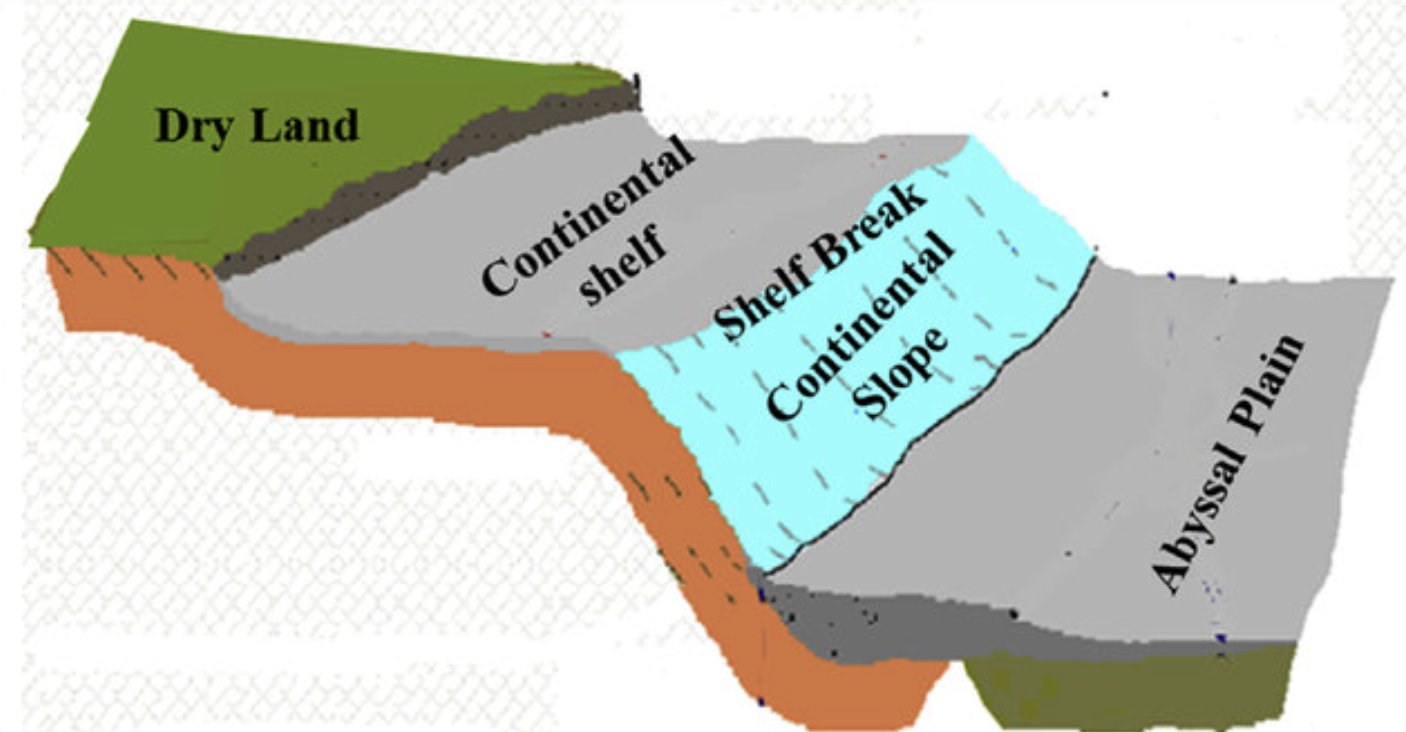 Solangi et al. (2018)
True or False: A continental slope is an above water hill that people roll down to get into the ocean.
[Speaker Notes: True or False: A continental slope is an above water hill that people roll down to get into the ocean. 

[False]

Image source: Solangi, S. H., Nazeer, A., Abbasi, S., & Zulkifil, M. M. (2019). Morphological features of continental shelf margin: Examples from the Pakistan Offshore. Geodesy and Geodynamics, 10(1), 77-91.]
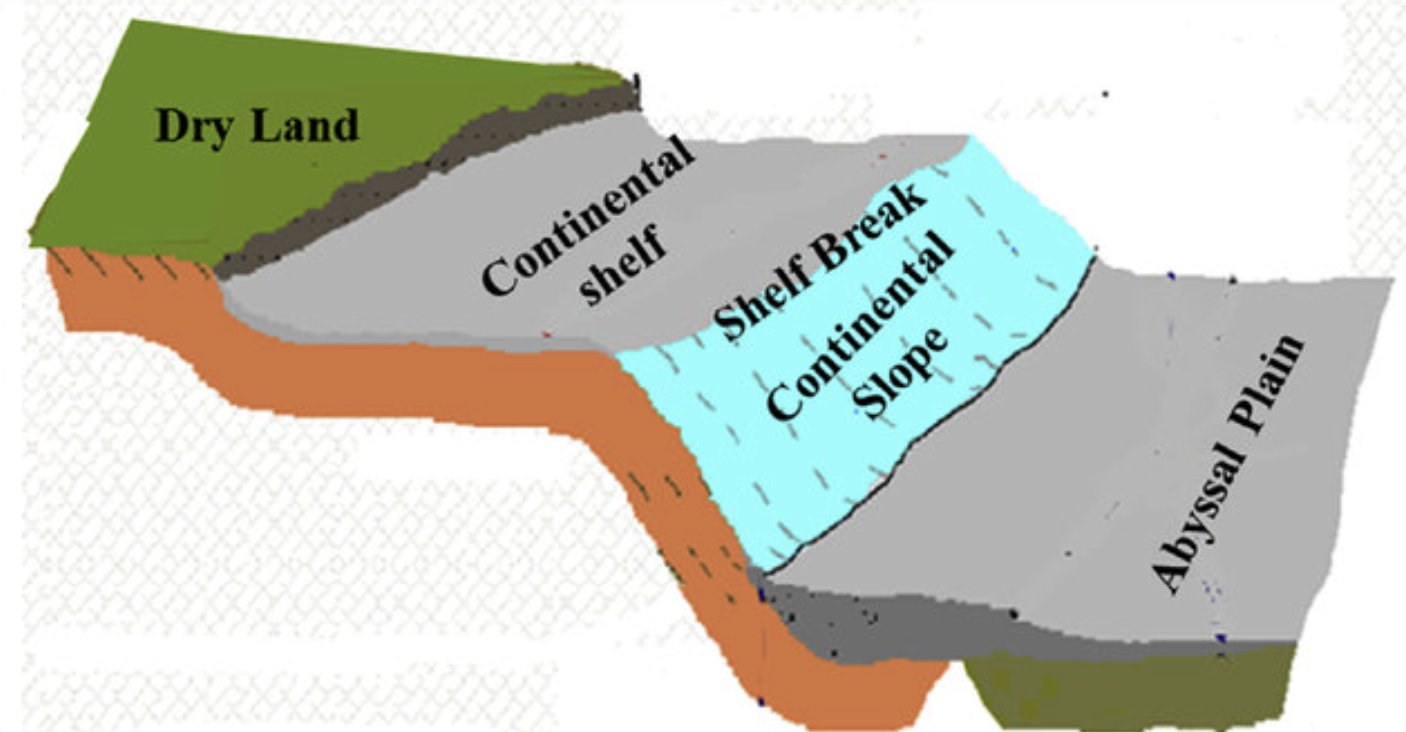 Solangi et al. (2018)
True or False: A continental slope is an above water hill that people roll down to get into the ocean.
[Speaker Notes: False: A continental slope is a steep underwater hill that goes down from the edge of the continent into the deeper parts of the ocean

Image source: Solangi, S. H., Nazeer, A., Abbasi, S., & Zulkifil, M. M. (2019). Morphological features of continental shelf margin: Examples from the Pakistan Offshore. Geodesy and Geodynamics, 10(1), 77-91.]
Continental Shelf: The             of a continent that is underwater
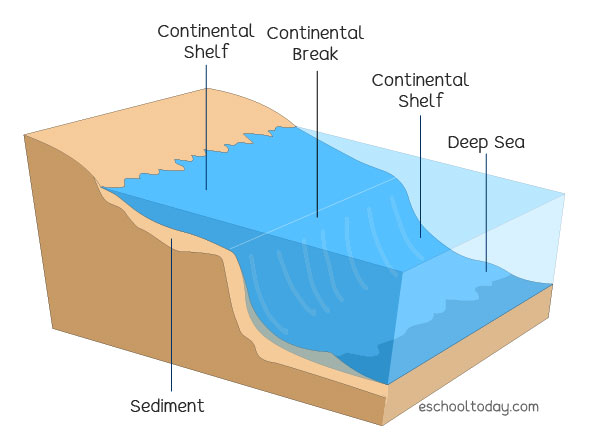 [Speaker Notes: A continental shelf is the               of a continent that is underwater

[edge]]
Continental Shelf: The edge of a continent that is underwater
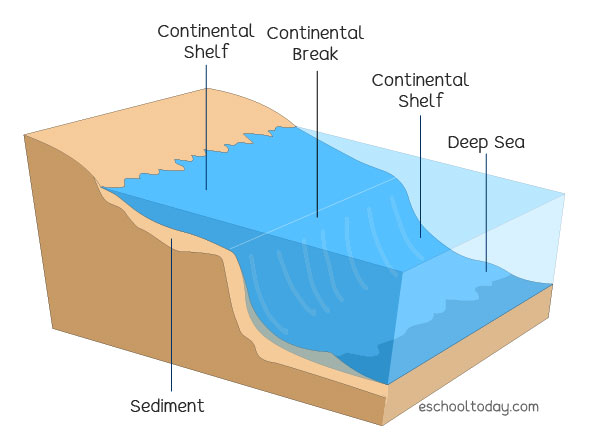 [Speaker Notes: A continental shelf is the edge of a continent that is underwater]
Abyssal Plain
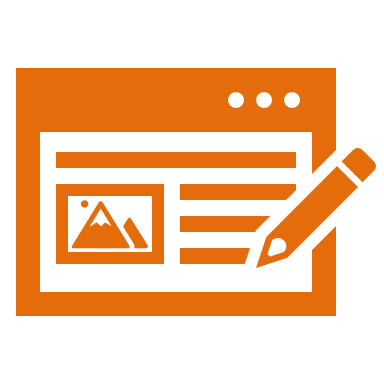 [Speaker Notes: Now that we’ve reviewed, let’s define the phrase abyssal plain.]
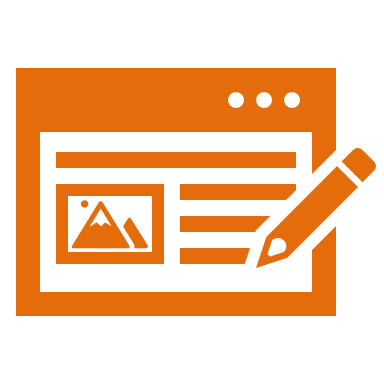 Abyssal Plain: A large flat surface on the ocean floor
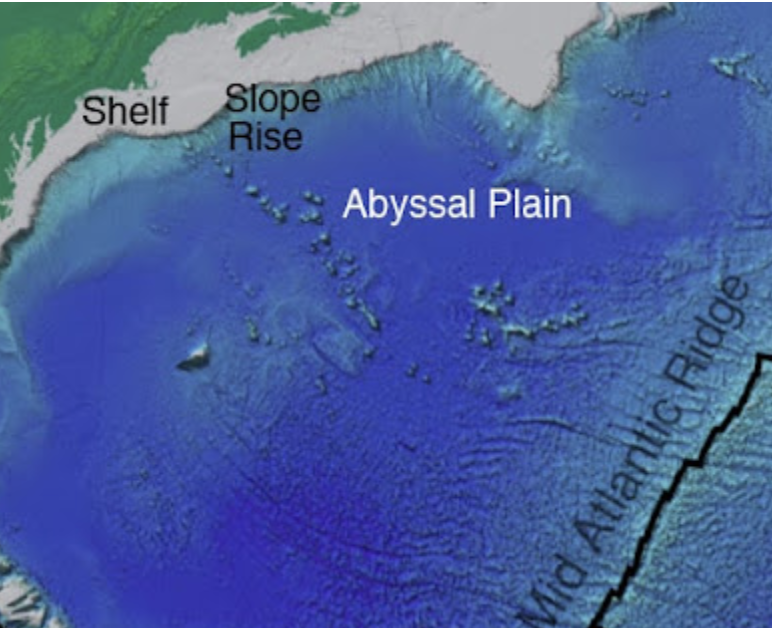 [Speaker Notes: An abyssal plain is a large flat surface on the ocean floor

Image source: https://geologylearn.blogspot.com/2015/09/abyssal-plain.html]
[Speaker Notes: Let’s check-in for understanding.]
What is an abyssal plain?
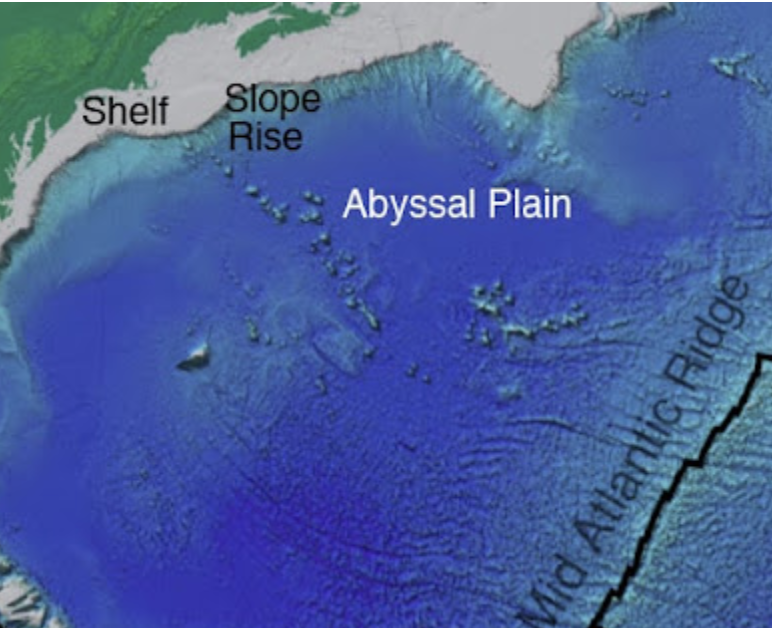 [Speaker Notes: What is an abyssal plain?

[a large flat surface on the ocean floor]]
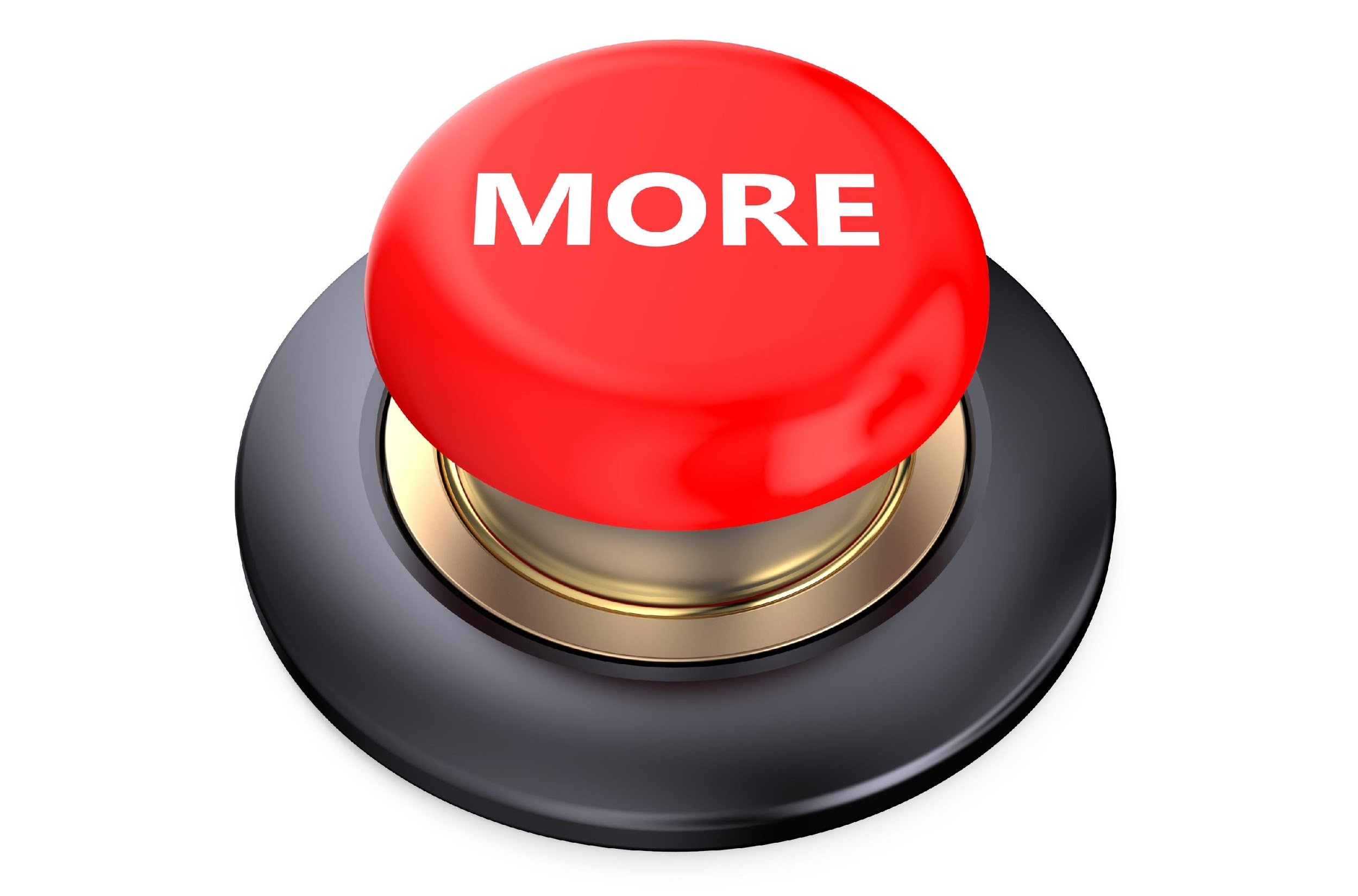 [Speaker Notes: That is the basic definition, but there is a bit more you need to know.]
An abyssal plain is a large and level area on the ocean floor, much like a huge underwater field. These plains are found in the deepest parts of the ocean, thousands of feet below the surface.
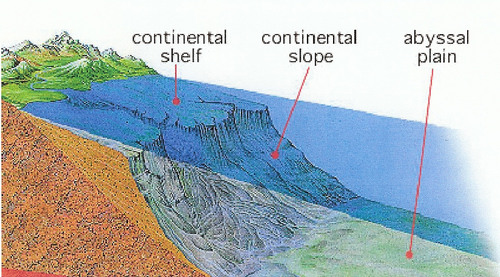 [Speaker Notes: An abyssal plain is a large and level area on the ocean floor, much like a huge underwater field. These plains are found in the deepest parts of the ocean, thousands of feet below the surface.]
The abyssal plain is not only flat but also covered with fine mud and sediment that has settled over a very long time.
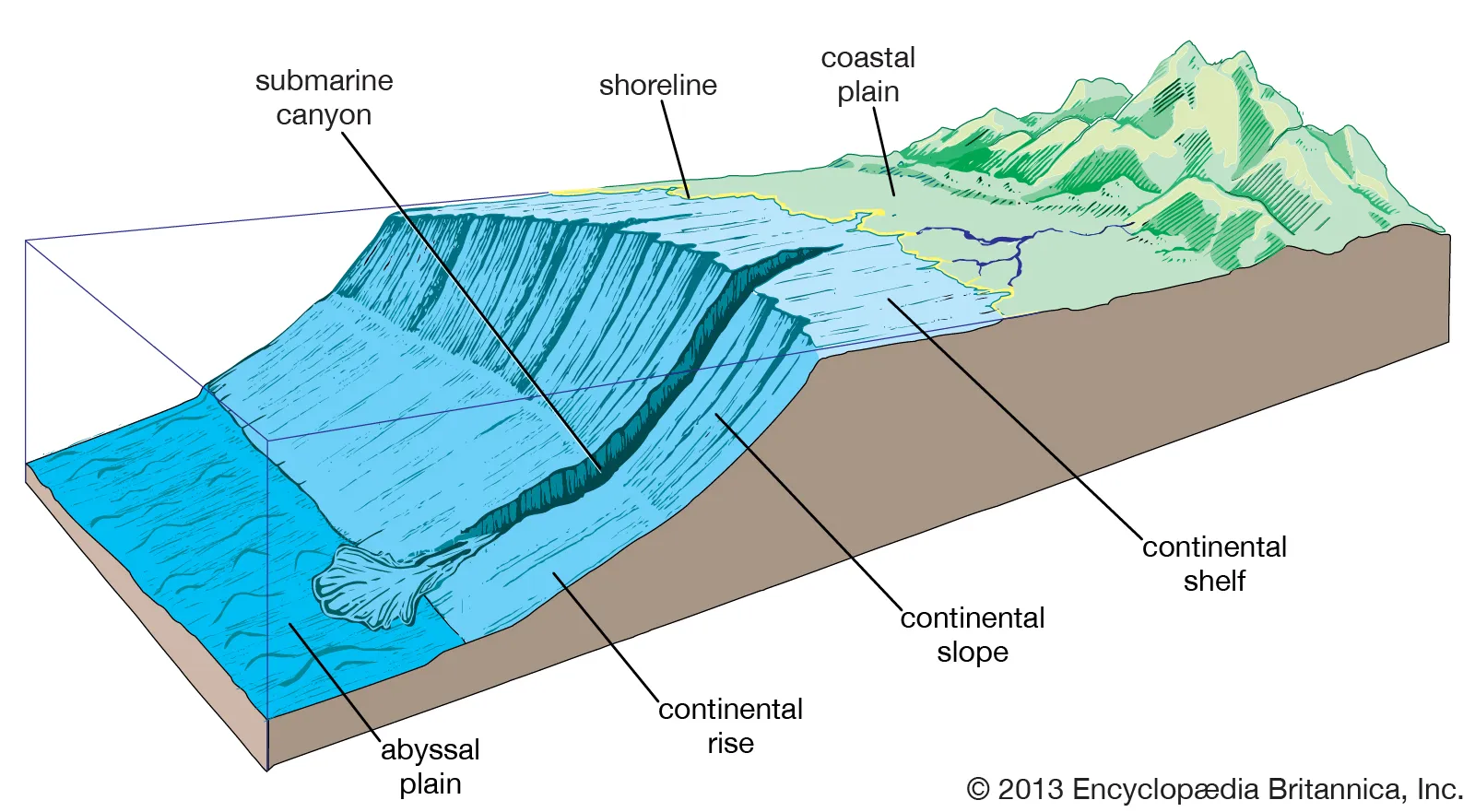 [Speaker Notes: The abyssal plain is not only flat but also covered with fine mud and sediment that has settled over a very long time.]
The mud on the abyssal plain acts like a giant sponge, soaking up nutrients and tiny particles from the water above. This process creates a kind of nutrient-rich environment that can support unique and mysterious forms of life, from tiny organisms to larger creatures.
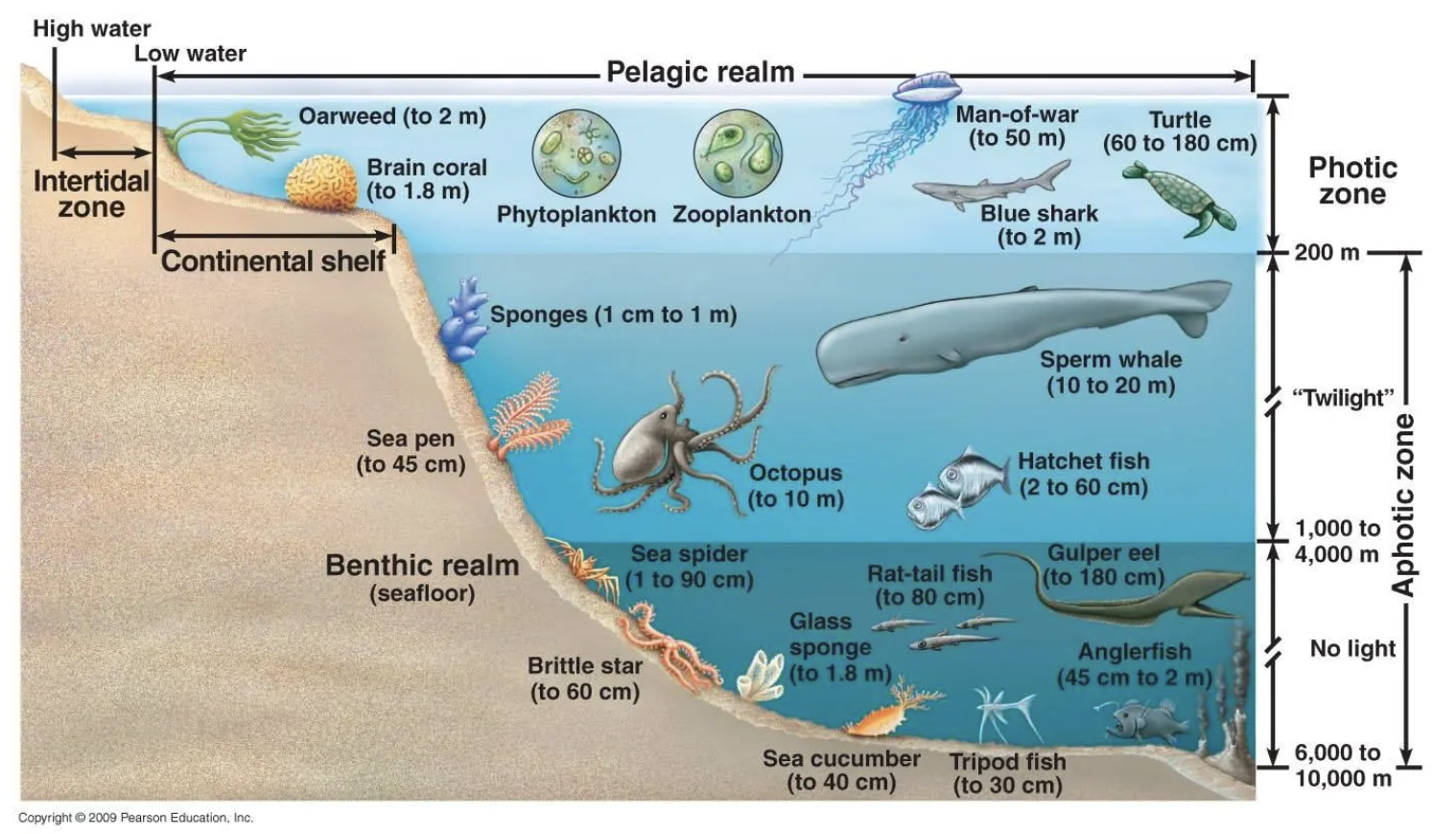 [Speaker Notes: The mud on the abyssal plain acts like a giant sponge, soaking up nutrients and tiny particles from the water above. This process creates a kind of nutrient-rich environment that can support unique and mysterious forms of life, from tiny organisms to larger creatures.]
[Speaker Notes: Let’s check-in for understanding.]
An abyssal plain is a                and level area on the ocean floor, much like a huge underwater field. These plains are found in the deepest parts of the ocean, thousands of feet below the surface.
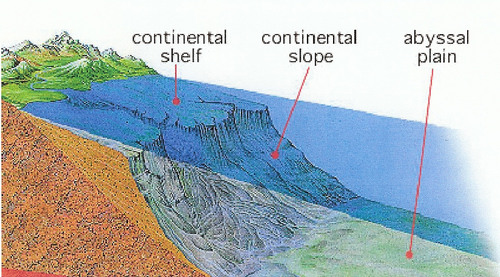 [Speaker Notes: An abyssal plain is a                   and level area on the ocean floor, much like a huge underwater field. These plains are found in the deepest parts of the ocean, thousands of feet below the surface.

[large]]
An abyssal plain is a large and level area on the ocean floor, much like a huge underwater field. These plains are found in the deepest parts of the ocean, thousands of feet below the surface.
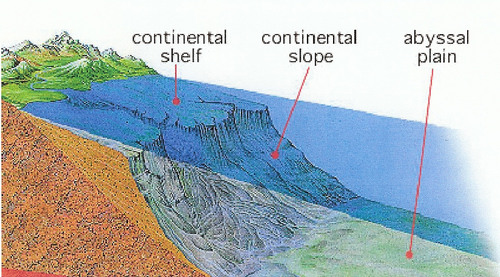 [Speaker Notes: An abyssal plain is a large and level area on the ocean floor, much like a huge underwater field. These plains are found in the deepest parts of the ocean, thousands of feet below the surface.]
True or False: The abyssal plain is flat
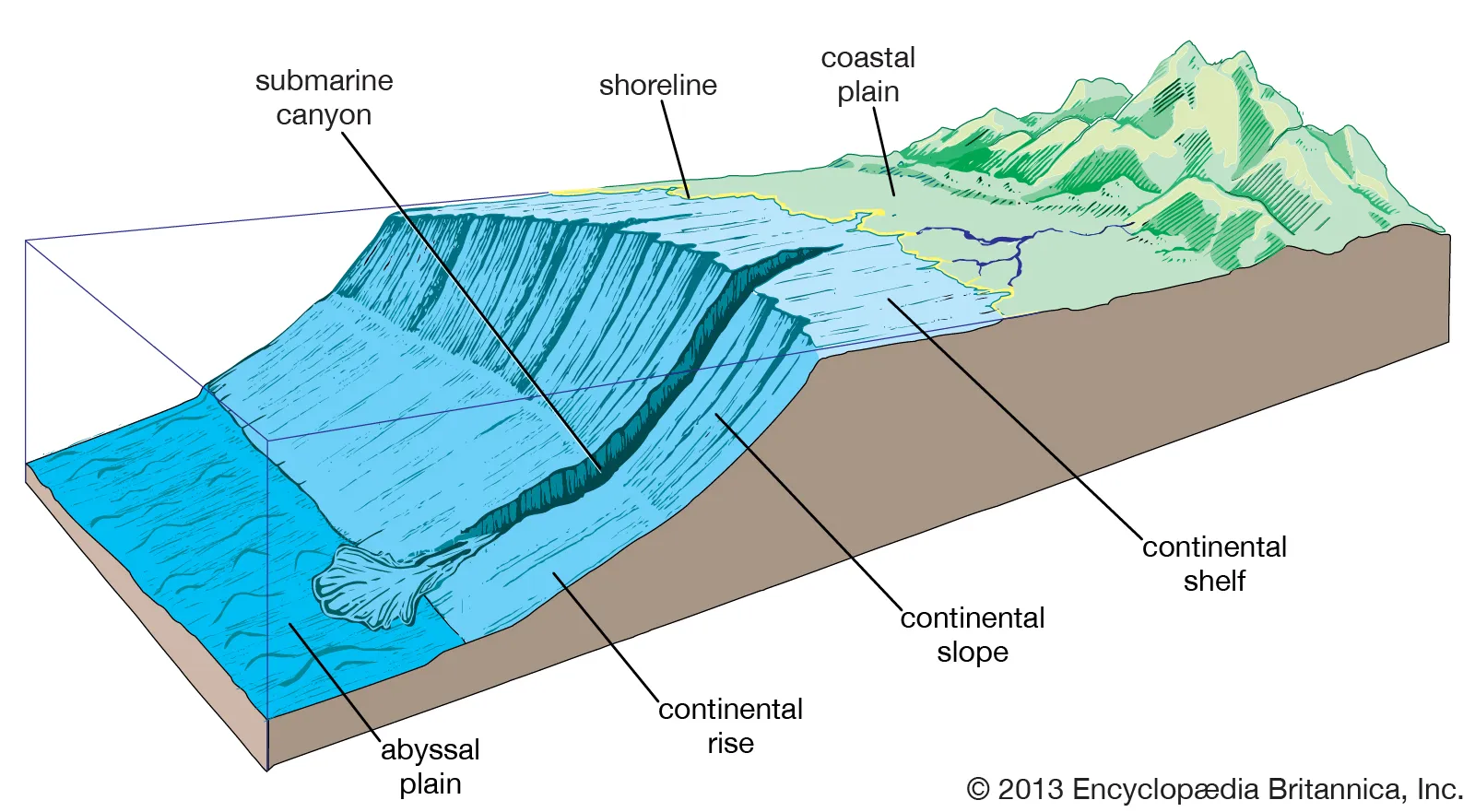 [Speaker Notes: True or False: The abyssal plain is flat

[True]]
True or False: The abyssal plain is flat
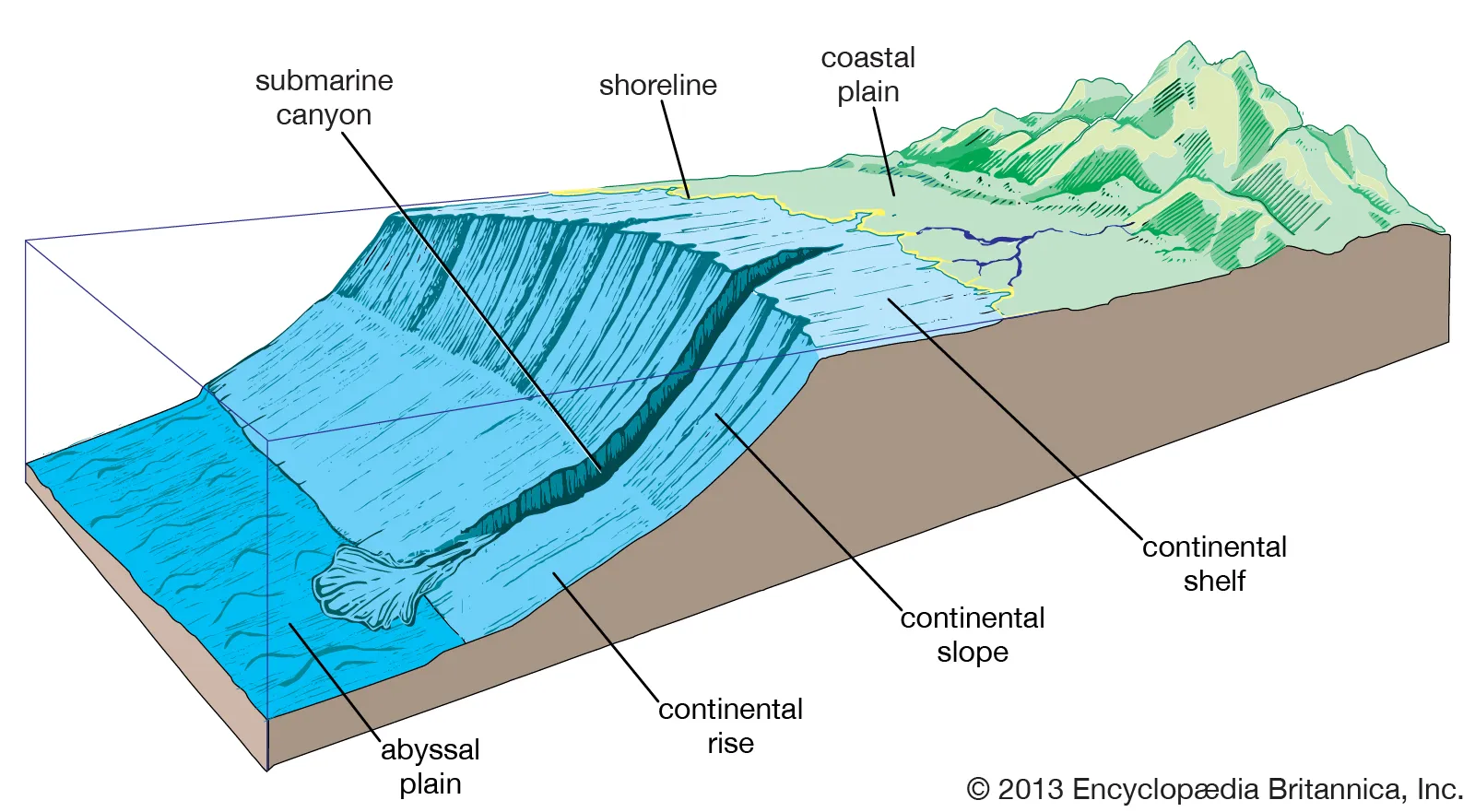 [Speaker Notes: True: The abyssal plain is flat]
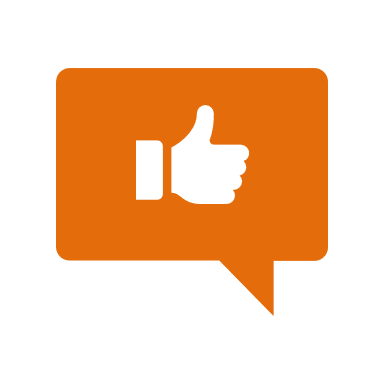 [Speaker Notes: Now, let’s talk about some examples of abyssal plains.]
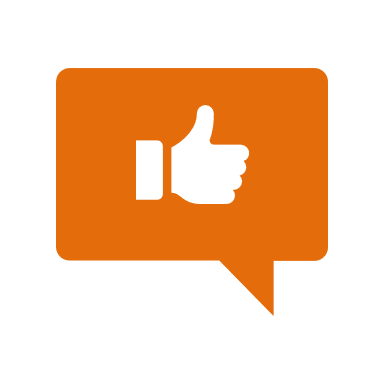 Hatteras Abyssal Plain is an example of an abyssal plain. It is located on the ocean floor between Bermuda and the southern United States.
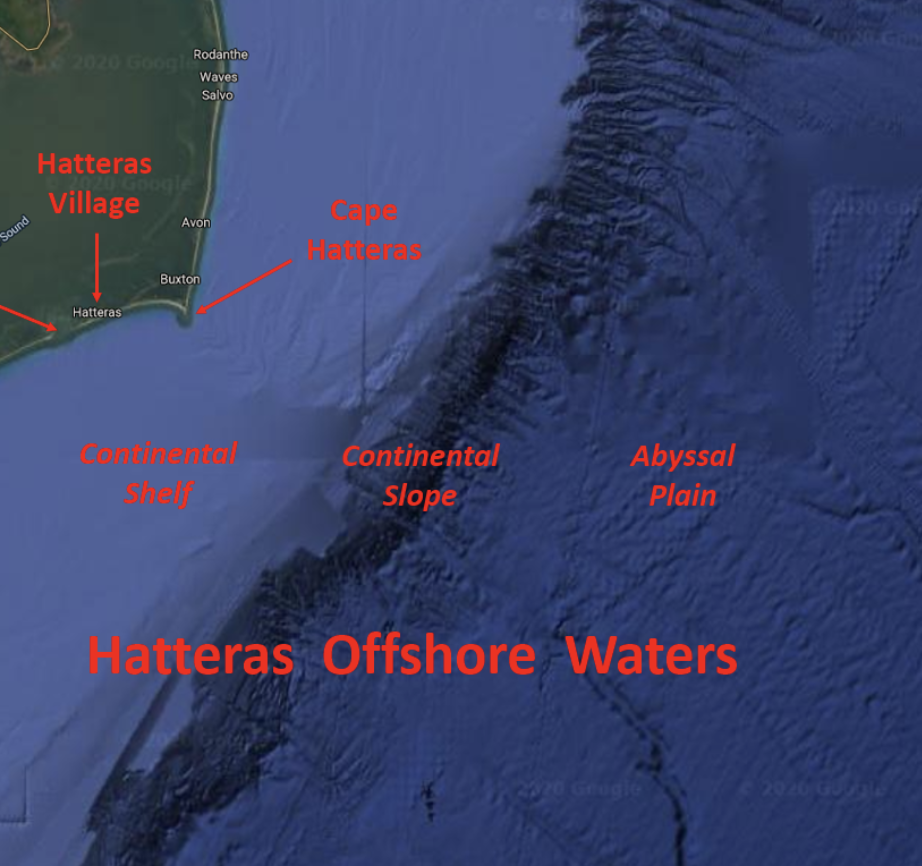 [Speaker Notes: Hatteras Abyssal Plain is an example of an abyssal plain. It is located on the ocean floor between Bermuda and the southern United States. 

Image Source: https://birdfinding.info/north-carolina-hatteras-offshore/;]
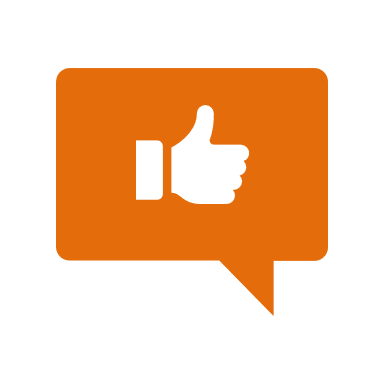 Another example of an abyssal plain is the Southwest Pacific Abyssal Plain.
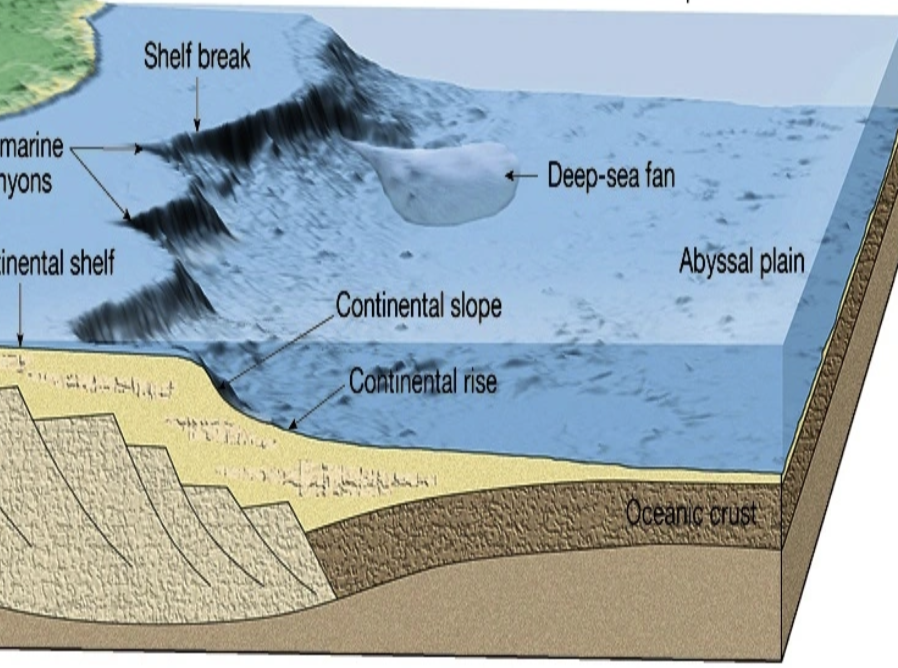 Photo: Georgia Coast Atlas
[Speaker Notes: Another example of an abyssal plain is the Southwest Pacific Abyssal Plain. 


Image Source: https://allgeographynow.wordpress.com/2016/02/21/abyssal-plain/]
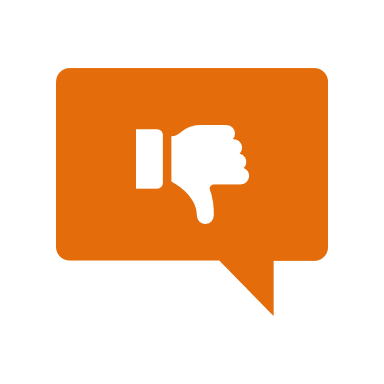 [Speaker Notes: Now, let’s talk about some non-examples of continental shelf.]
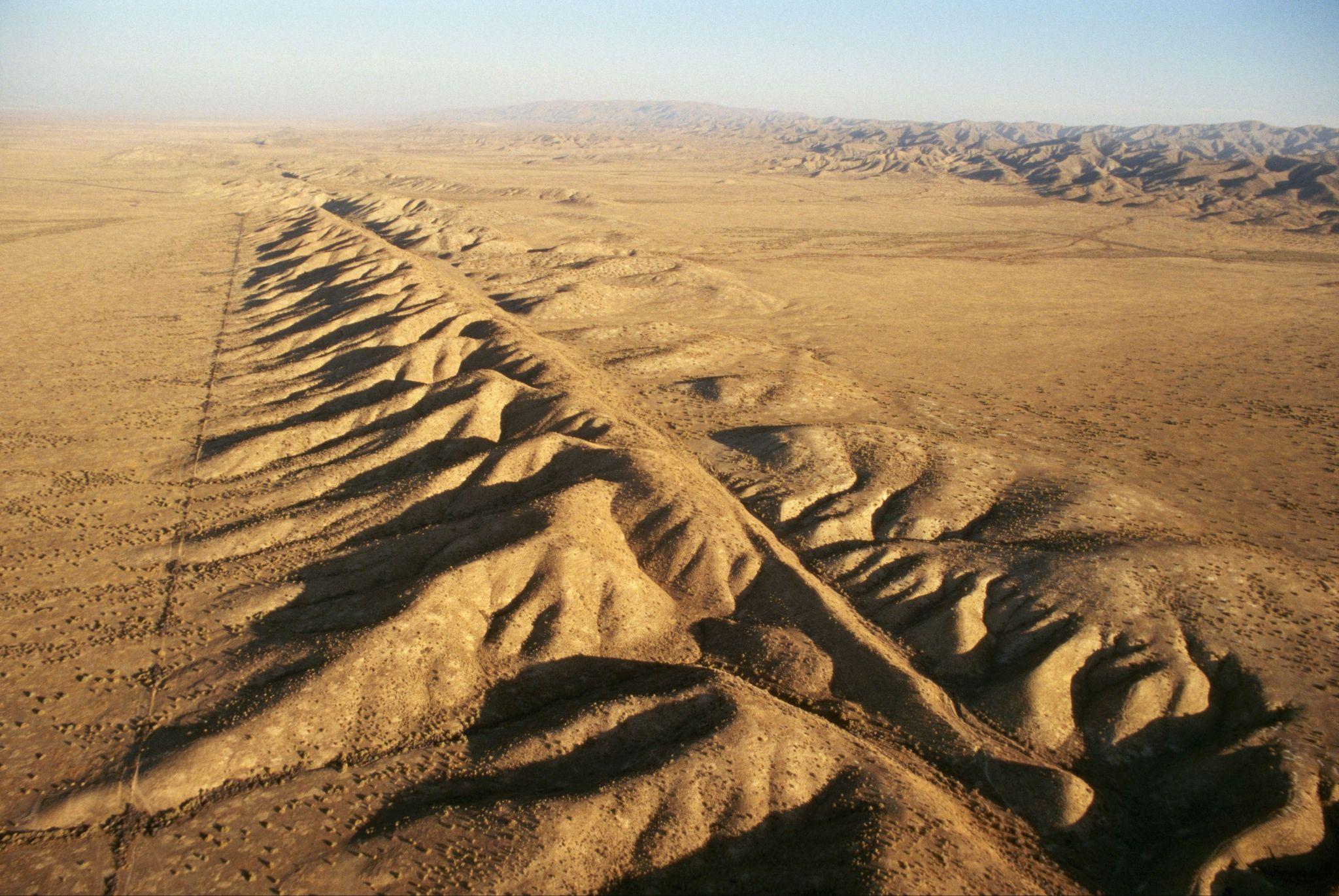 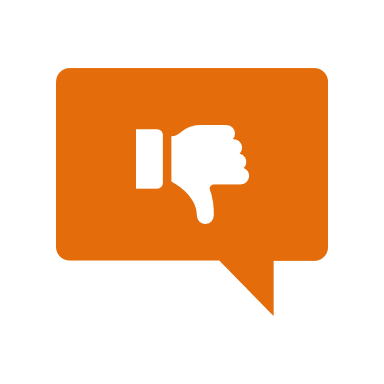 A fault is NOT an example of an abyssal plain. A fault is a long crack in the surface of the Earth
[Speaker Notes: A fault is NOT an example of an abyssal plain. A fault is a long crack in the surface of the Earth]
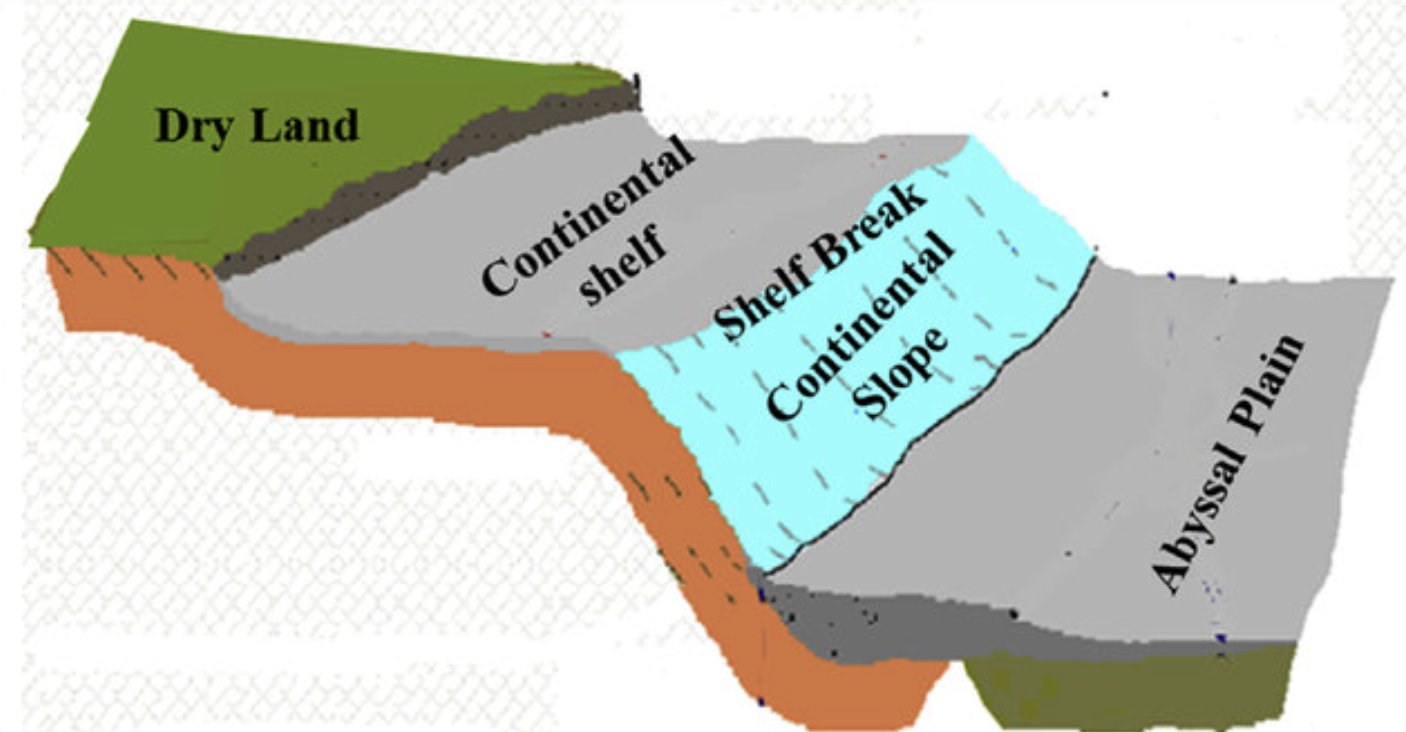 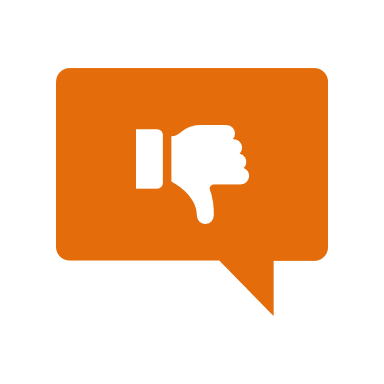 Solangi et al. (2018)
A continental slope is NOT an example of an abyssal plain. A continental slope is a steep underwater hill that goes down from the edge of the continent into the deeper parts of the ocean.
[Speaker Notes: A continental slope is NOT an example of an abyssal plain. A continental slope is a steep underwater hill that goes down from the edge of the continent into the deeper parts of the ocean. 

Image source: Solangi, S. H., Nazeer, A., Abbasi, S., & Zulkifil, M. M. (2019). Morphological features of continental shelf margin: Examples from the Pakistan Offshore. Geodesy and Geodynamics, 10(1), 77-91.]
[Speaker Notes: Now let’s pause for a moment to check your understanding.]
Why are faults and continental slopes NOT examples of an abyssal plain?
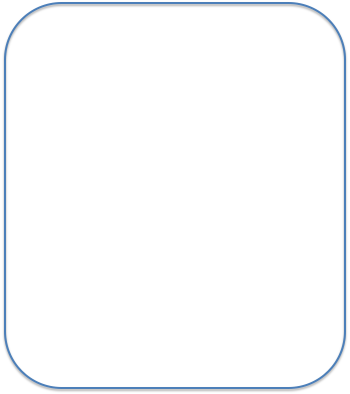 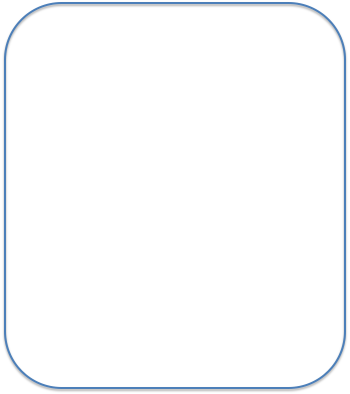 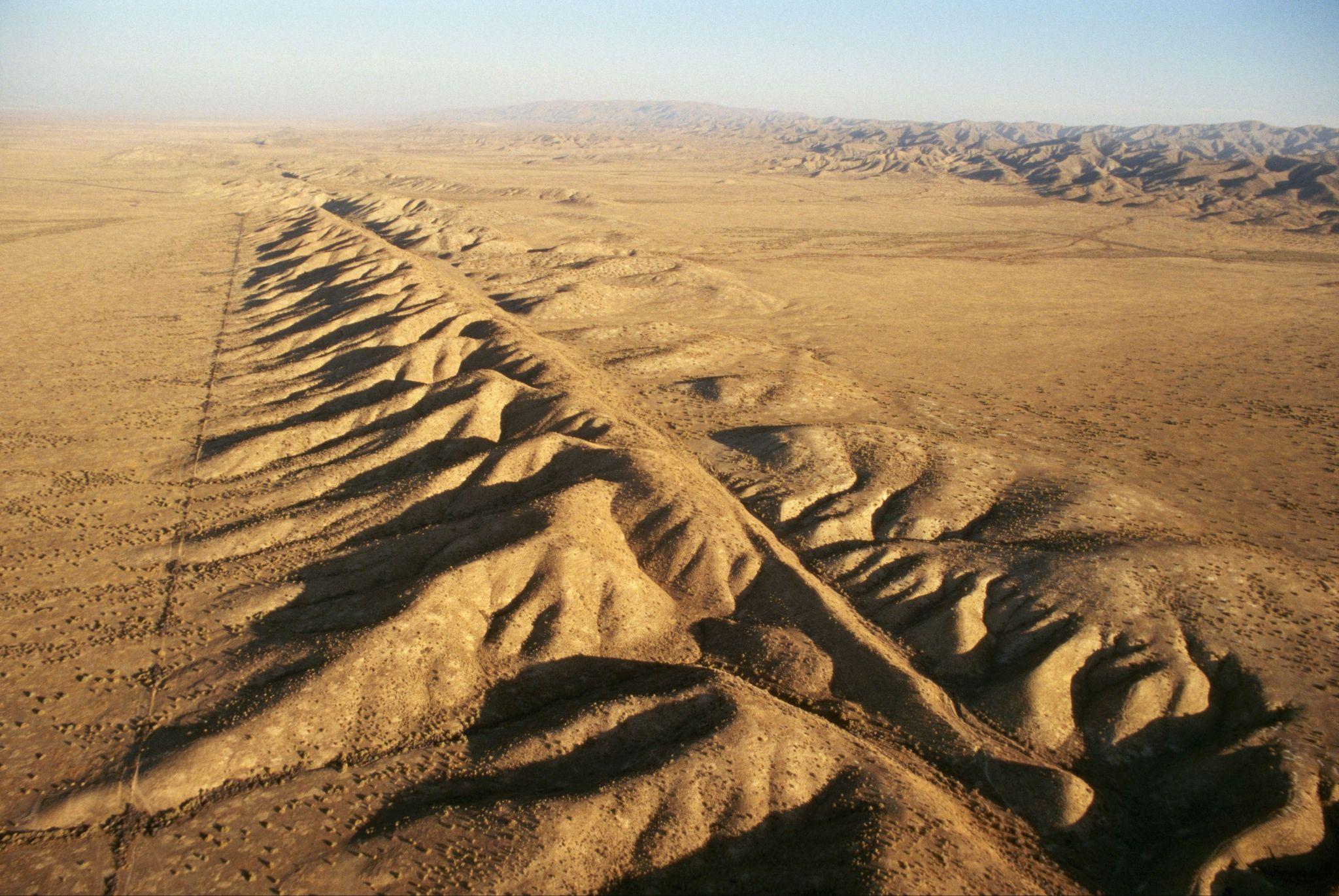 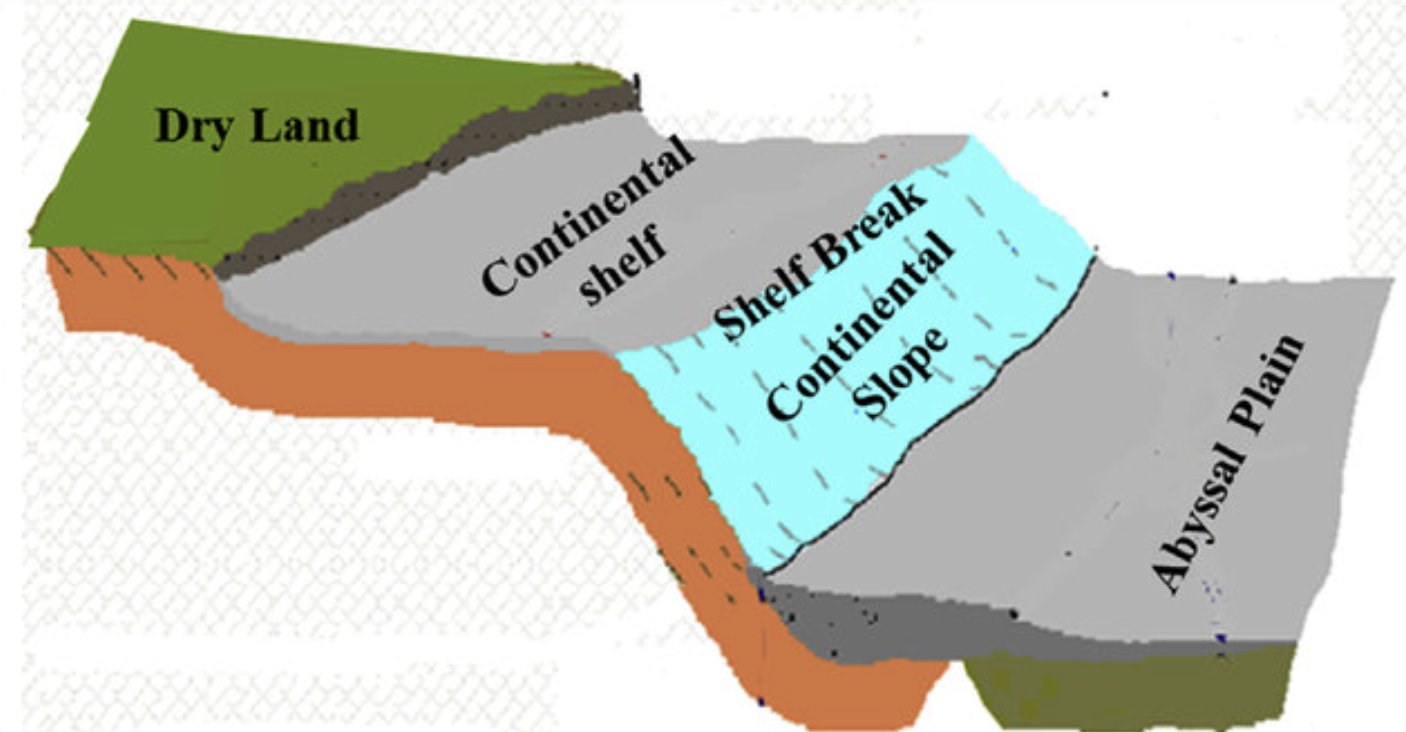 [Speaker Notes: Why are faults and continental slopes NOT examples of an abyssal plain?

[Faults are long cracks in the surface of the Earth and continental slopes are steep underwater hills that go down from the edge of the continent into the deeper parts of the ocean. While abyssal plains are large flat surfaces on the ocean floor.]]
Remember!!!
[Speaker Notes: So remember!]
Abyssal Plain: A large flat surface on the ocean floor
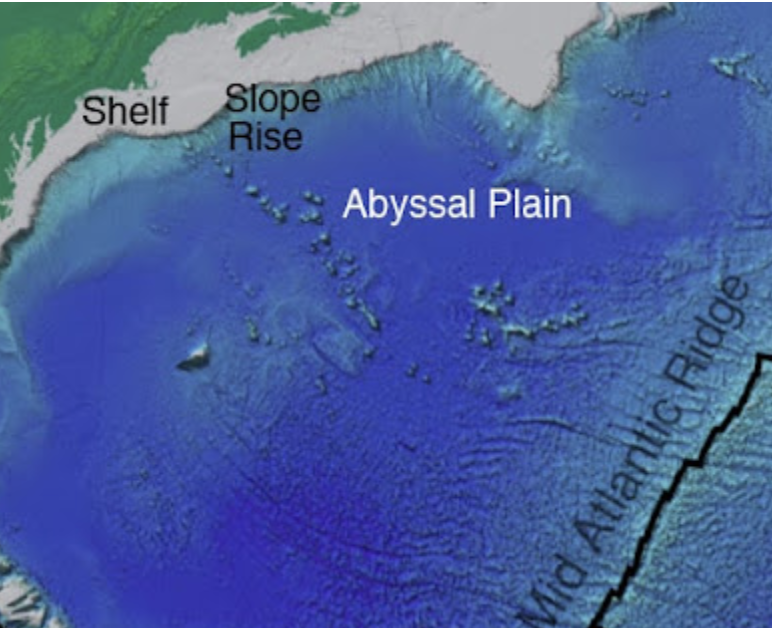 [Speaker Notes: An abyssal plain is a large flat surface on the ocean floor

Image source: https://geologylearn.blogspot.com/2015/09/abyssal-plain.html]
[Speaker Notes: We will now complete this concept map, called a Frayer model, to summarize and further clarify what you have learned about the term abyssal plain.]
Picture
Definition
Abyssal Plain
Example
How do abyssal plains impact my life?
[Speaker Notes: To complete the Frayer model, we will choose from four choices the correct picture, definition, example, and response to the question, “How do abyssal plains impact my life?” Select the best response for each question using the information you just learned. As we select responses, we will see how this model looks filled in for the term abyssal plain.]
Directions: Choose the correct picture of an abyssal plain from the choices below.
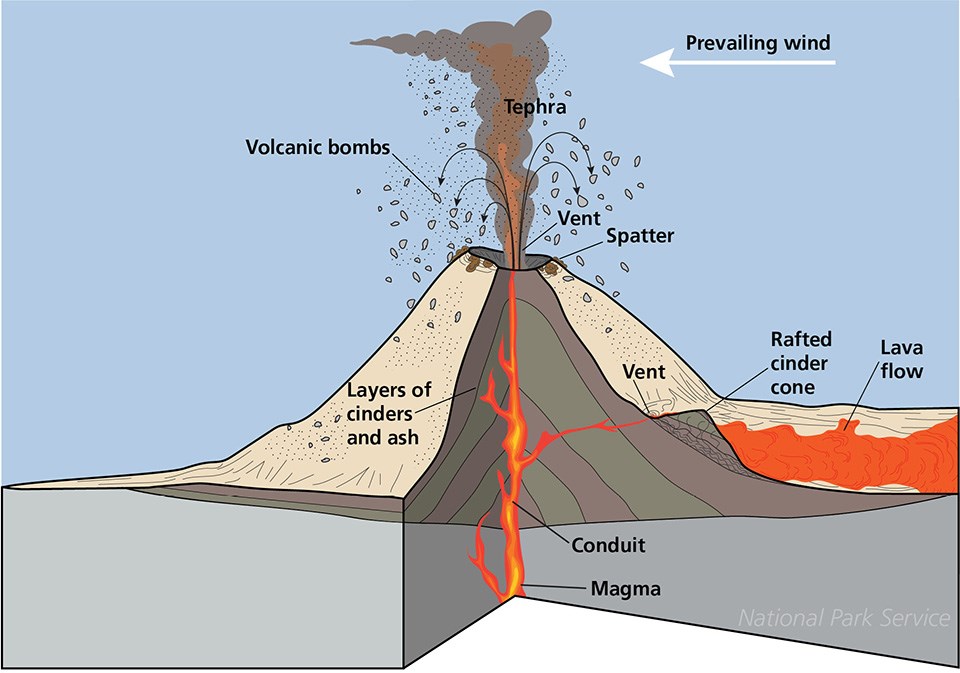 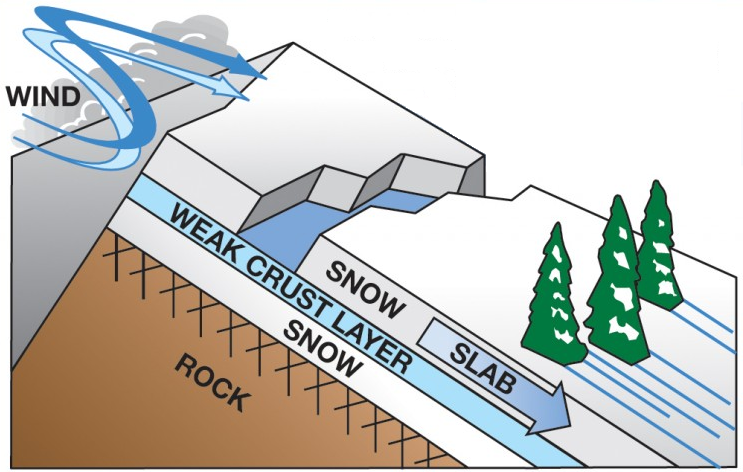 B
A
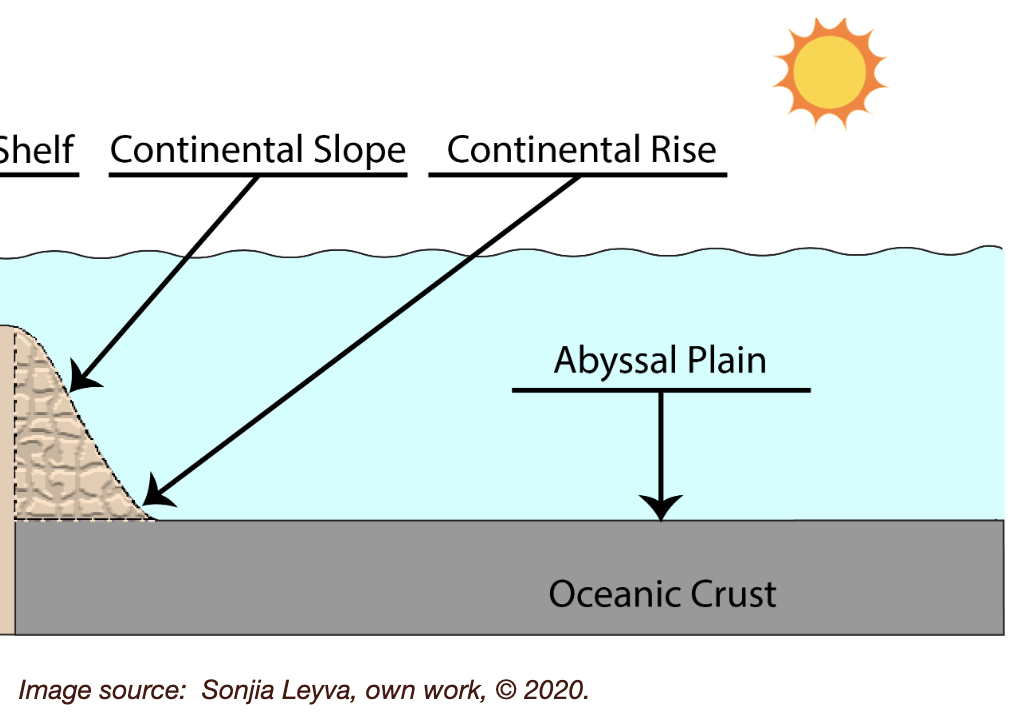 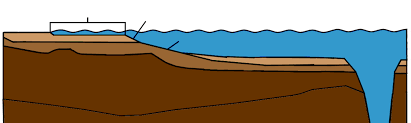 D
C
[Speaker Notes: Choose the one correct picture of an abyssal plain from these four choices.]
Directions: Choose the correct picture of an abyssal plain from the choices below.
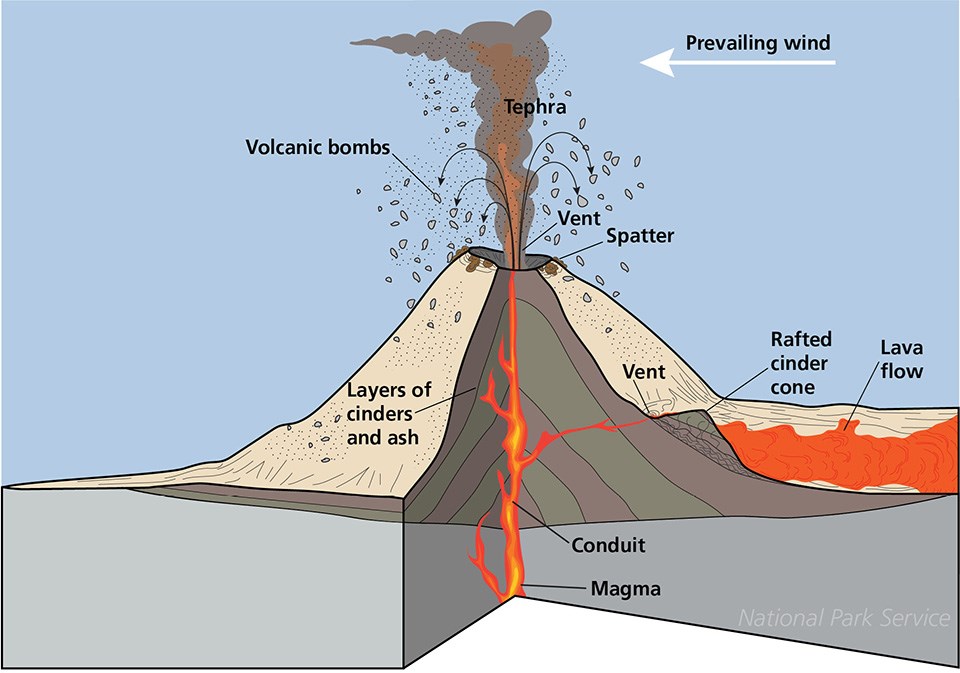 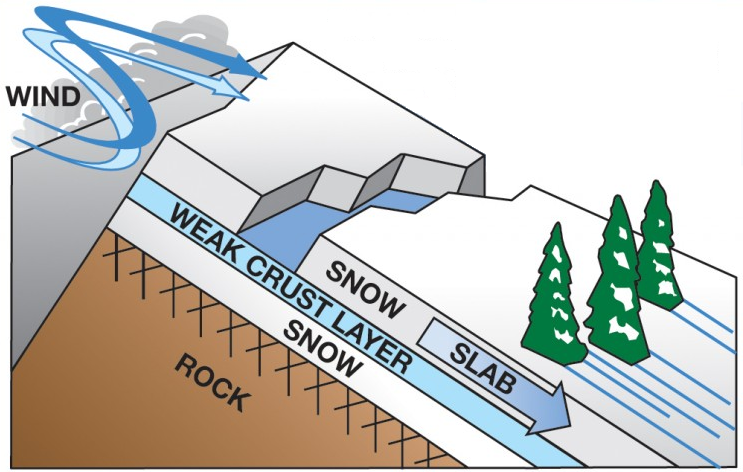 B
A
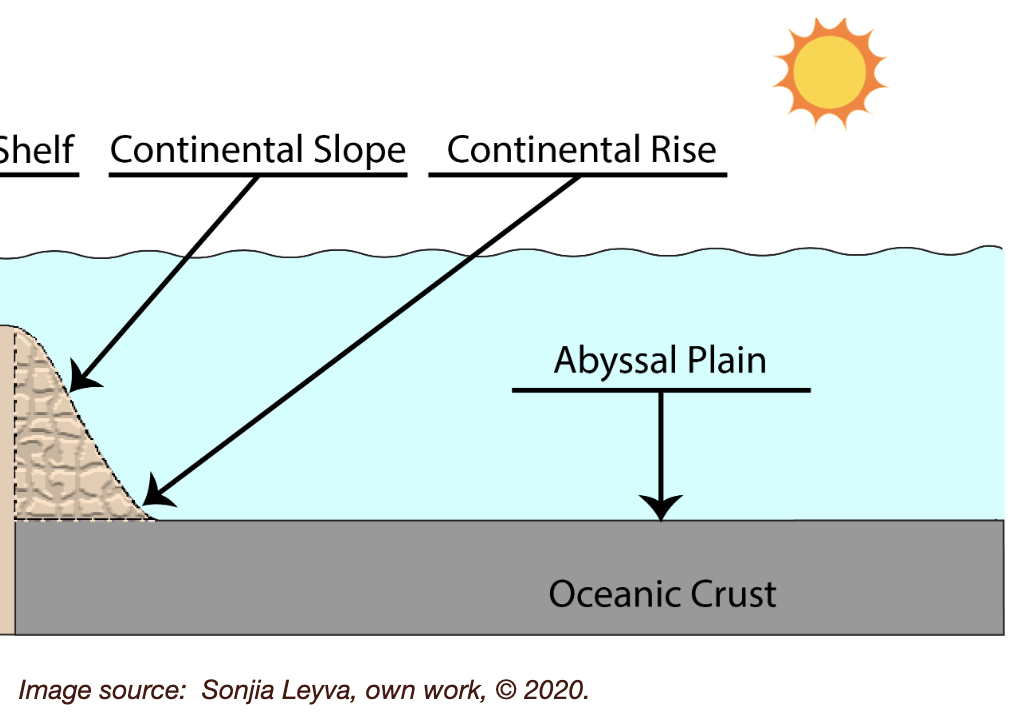 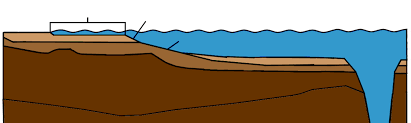 D
C
[Speaker Notes: This is the picture that shows an abyssal plain.]
Picture
Definition
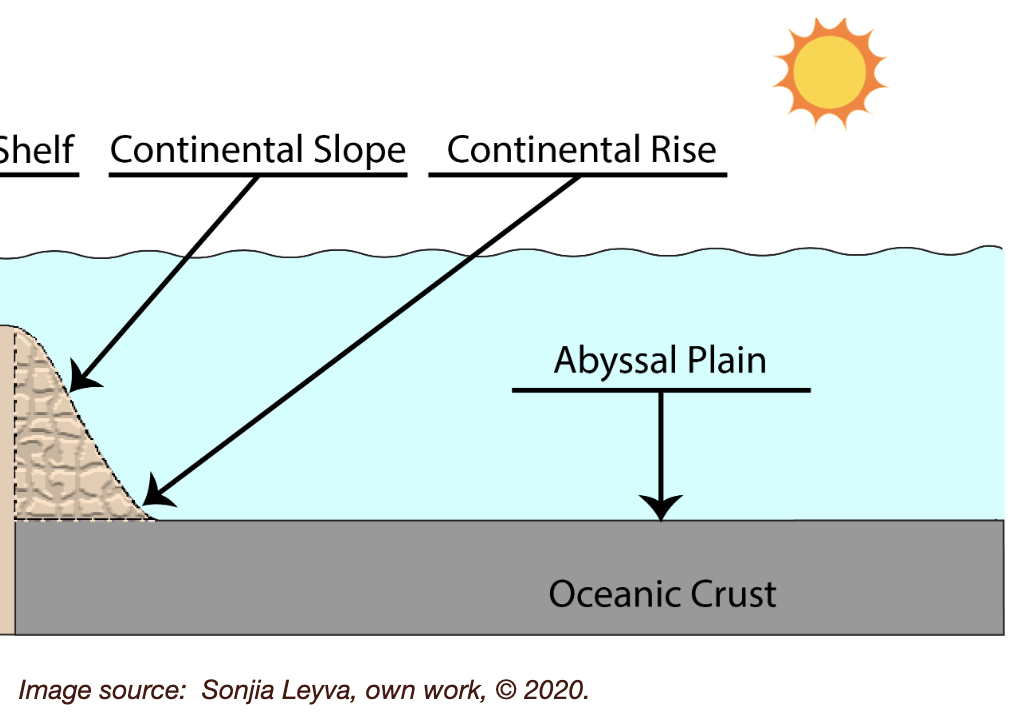 Abyssal Plain
Example
How do abyssal plains impact my life?
[Speaker Notes: Here is the Frayer model filled in with a picture of an abyssal plain.]
Directions: Choose the correct definition of an abyssal plain from the choices below.
A
A large flat surface on the ocean floor
B
The edge of a continent that is underwater
C
Underwater ecosystem made up of coral polyps
D
Deep, steep-sided valleys carved into the seafloor by erosion.
[Speaker Notes: Choose the correct definition of an abyssal plain from the choices below.]
Directions: Choose the correct definition of an abyssal plain from the choices below.
A
A large flat surface on the ocean floor
B
The edge of a continent that is underwater
C
Underwater ecosystem made up of coral polyps
D
Deep, steep-sided valleys carved into the seafloor by erosion.
[Speaker Notes: “A large flat surface on the ocean floor” is correct! This is the definition of an abyssal plain.]
Picture
Definition
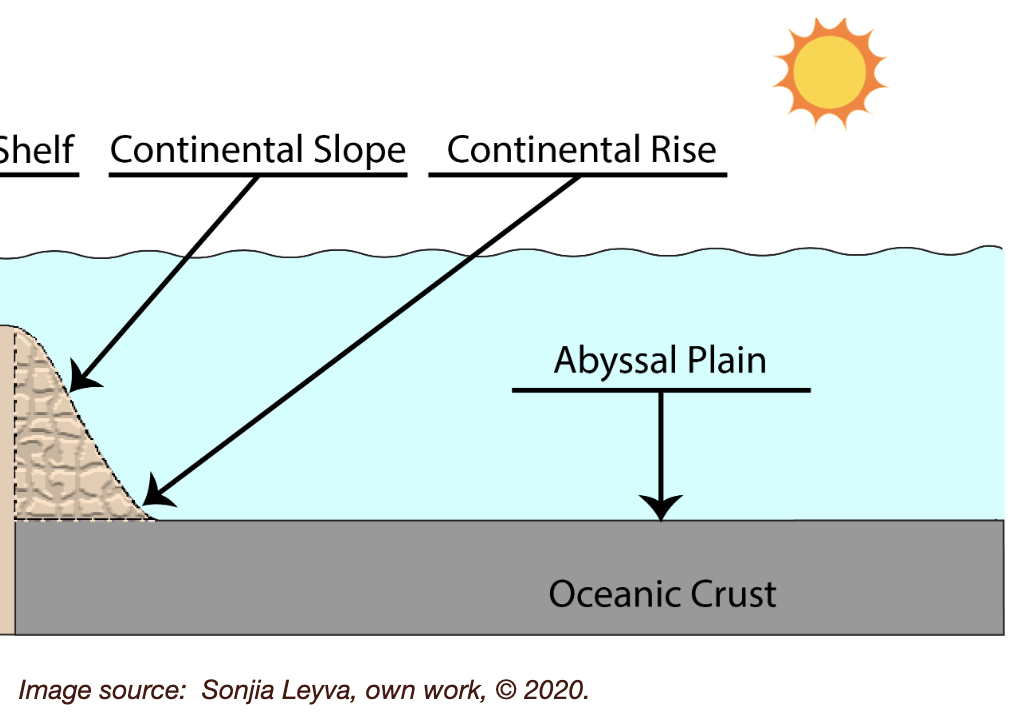 A large flat surface on the ocean floor
Abyssal Plain
Example
How do abyssal plains impact my life?
[Speaker Notes: Here is the Frayer Model with a picture and the definition filled in for an abyssal plain: A large flat surface on the ocean floor]
Directions: Choose the correct example of an abyssal plain from the choices below.
A
Snow sliding down a plane
B
North Sea Continental Shelf
C
Strong winds that tear down trees
D
Southwest Pacific Abyssal Plain
[Speaker Notes: Choose the correct example of an abyssal plain from the choices below.]
Directions: Choose the correct example of an abyssal plain from the choices below.
A
Snow sliding down a plane
B
North Sea Continental Shelf
C
Strong winds that tear down trees
D
Southwest Pacific Abyssal Plain
[Speaker Notes: “Southwest Pacific Abyssal Plain” is correct! This is an example of an abyssal plain.]
Picture
Definition
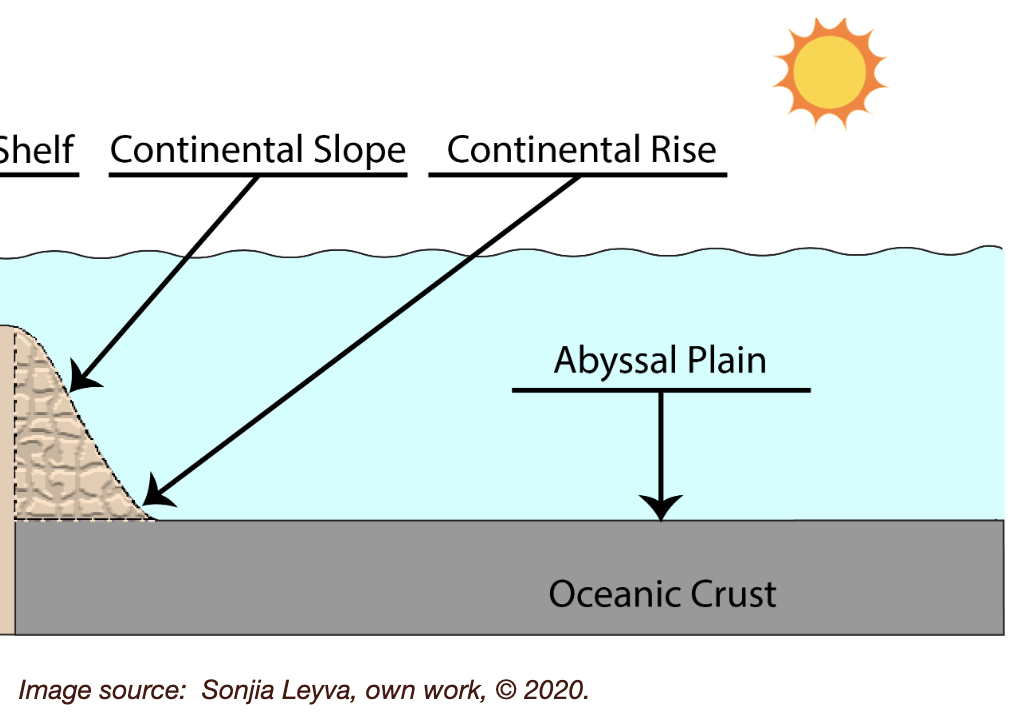 A large flat surface on the ocean floor
Abyssal Plain
Southwest Pacific Abyssal Plain
Example
How do abyssal plains impact my life?
[Speaker Notes: Here is the Frayer Model with a picture and the definition filled in for an abyssal plain: A large flat surface on the ocean floor]
Directions: Choose the correct response for “How do abyssal plains impact my life?” from the choices below.
Abyssal plains help protect the coast from big waves, making beaches safer for activities like swimming and playing.
A
Abyssal plains explain how movement of animals on our planet impacts food and crops we have available to us.
B
Abyssal plains absorb nutrients in the deep ocean, supporting unique marine life, and contributing to the health of the entire ocean ecosystem, which in turn affects the balance of life on Earth.
C
D
Abyssal plains create different trenches and ranges in the ocean which influences weather patterns on Earth.
[Speaker Notes: Choose the one correct response for “how do abyssal plains impact my life?” from these four choices.]
Directions: Choose the correct response for “How do abyssal plains impact my life?” from the choices below.
Abyssal plains help protect the coast from big waves, making beaches safer for activities like swimming and playing.
A
Abyssal plains explain how movement of animals on our planet impacts food and crops we have available to us.
B
Abyssal plains absorb nutrients in the deep ocean, supporting unique marine life, and contributing to the health of the entire ocean ecosystem, which in turn affects the balance of life on Earth.
C
D
Abyssal plains create different trenches and ranges in the ocean which influences weather patterns on Earth.
[Speaker Notes: “Abyssal plains absorb nutrients in the deep ocean, supporting unique marine life, and contributing to the health of the entire ocean ecosystem, which in turn affects the balance of life on Earth.” That is correct! This is an example of how abyssal plains impact your life.]
Picture
Definition
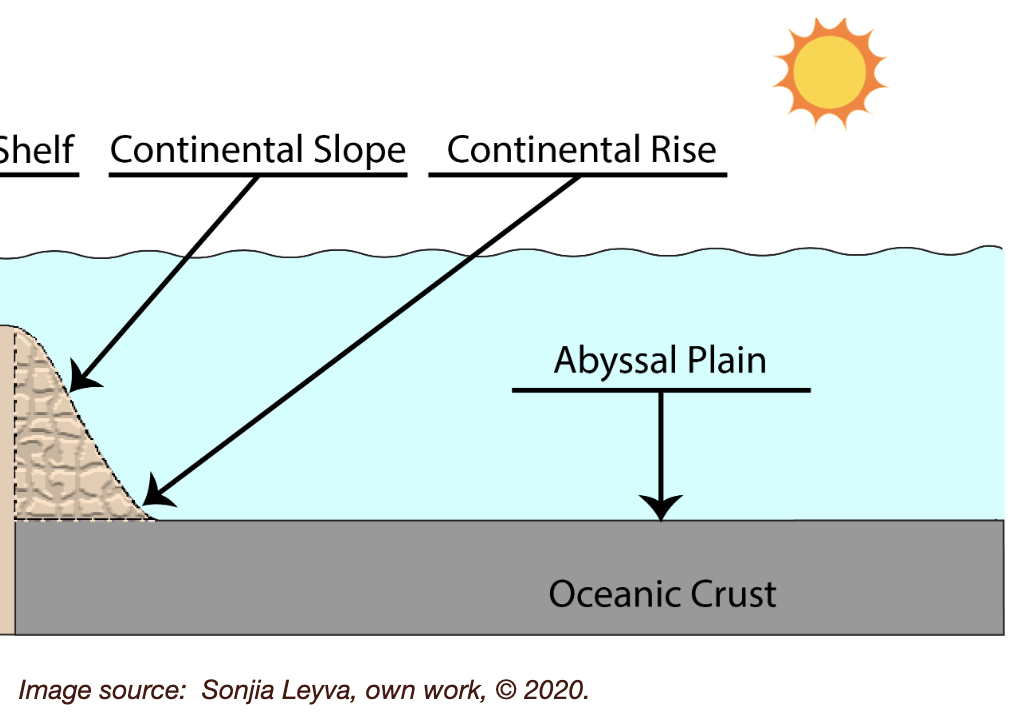 A large flat surface on the ocean floor
Abyssal Plain
Abyssal plains absorb nutrients in the deep ocean, supporting unique marine life, and contributing to the health of the entire ocean ecosystem, which in turn affects the balance of life on Earth.
Southwest Pacific Abyssal Plain
Example
How do abyssal plains impact my life?
[Speaker Notes: Here is the Frayer Model with a picture, definition, example, and a correct response to “how do abyssal plains impact my life?”: Abyssal plains absorb nutrients in the deep ocean, supporting unique marine life, and contributing to the health of the entire ocean ecosystem, which in turn affects the balance of life on Earth.]
Remember!!!
[Speaker Notes: So remember!]
Abyssal Plain: A large flat surface on the ocean floor
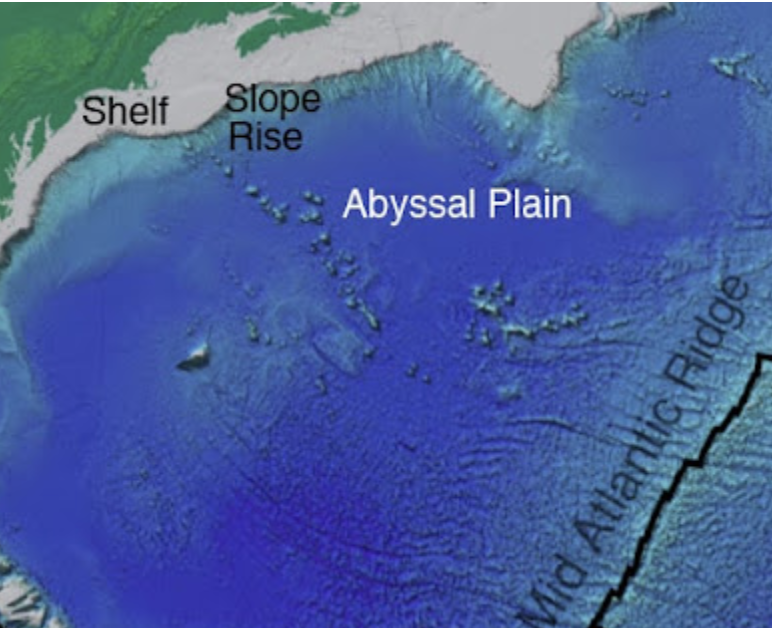 [Speaker Notes: An abyssal plain is a large flat surface on the ocean floor

Image source: https://geologylearn.blogspot.com/2015/09/abyssal-plain.html]
Big Question: How does the abyssal plain influence the balance of marine life and the overall health of the ocean environment?
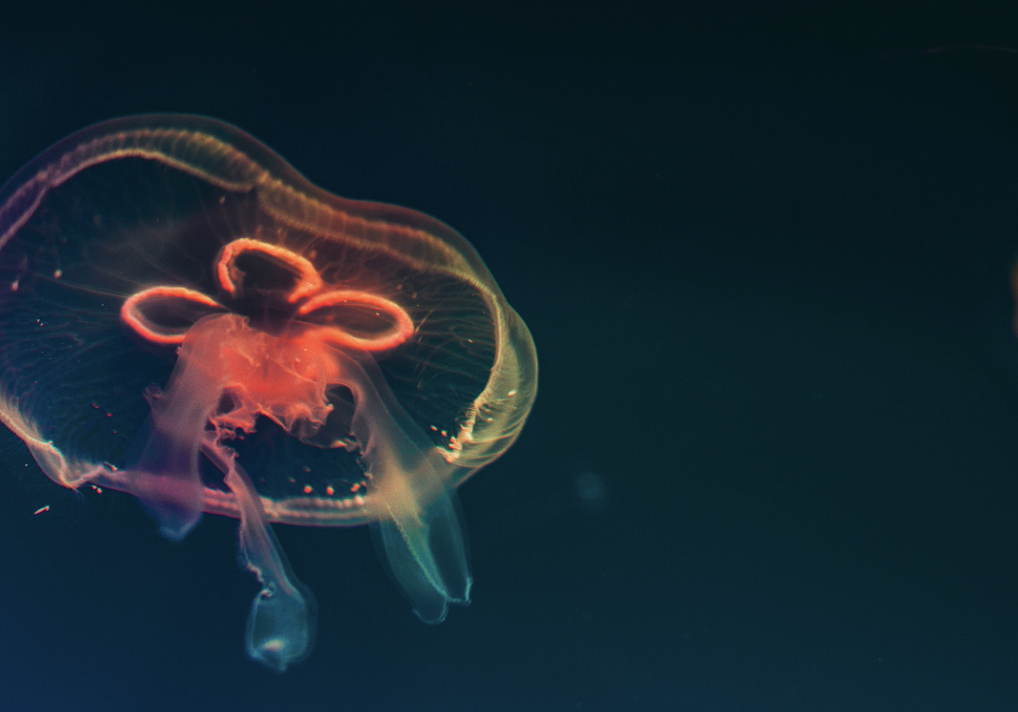 [Speaker Notes: Let’s reflect once more on our big question. Our “big question” is: How does the abyssal plain influence the balance of marine life and the overall health of the ocean environment?
Does anyone have any additional examples to share that haven’t been discussed yet?

I love all these thoughtful scientific hypotheses!  Be sure to keep this question and your predictions in mind as we move through these next few lessons, and we’ll continue to revisit it.]
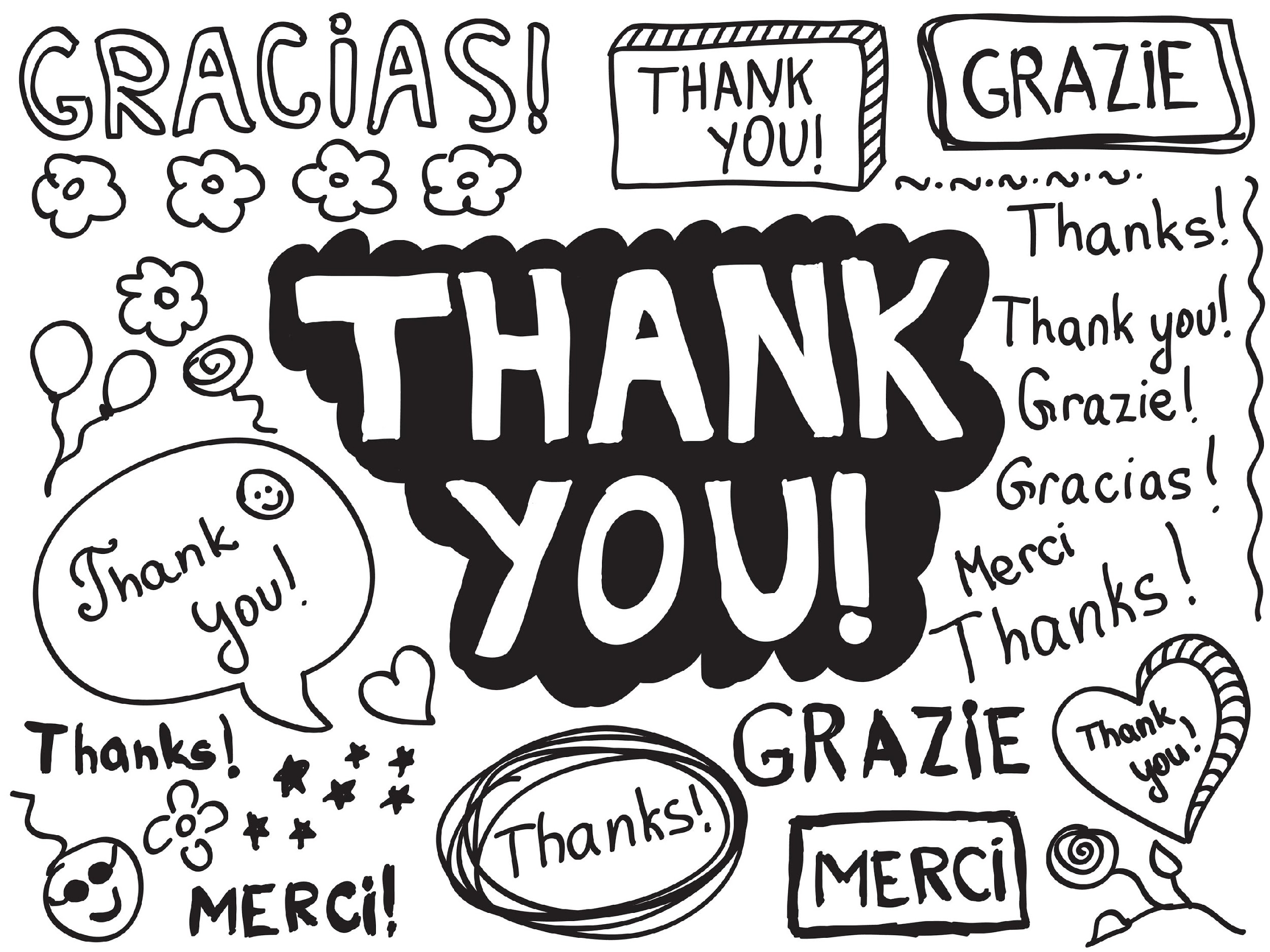 [Speaker Notes: Thanks for watching, and please continue watching CAPs available from this website.]
This Was Created With Resources From:
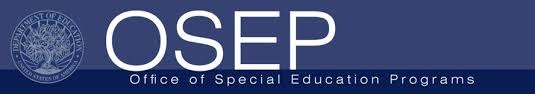 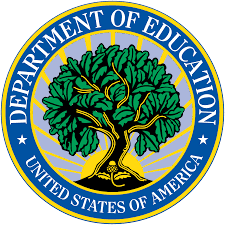 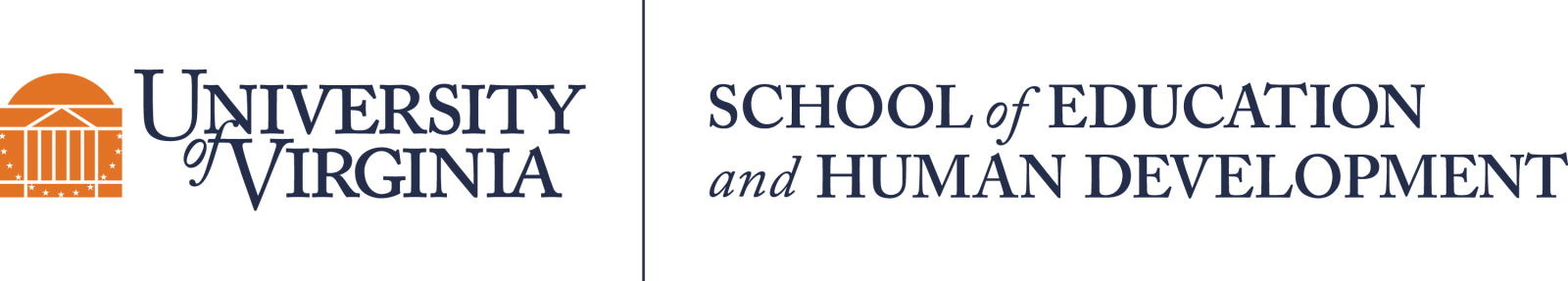 Questions or Comments

 Michael Kennedy, Ph.D.          MKennedy@Virginia.edu 
Rachel L Kunemund, Ph.D.	             rk8vm@virginia.edu